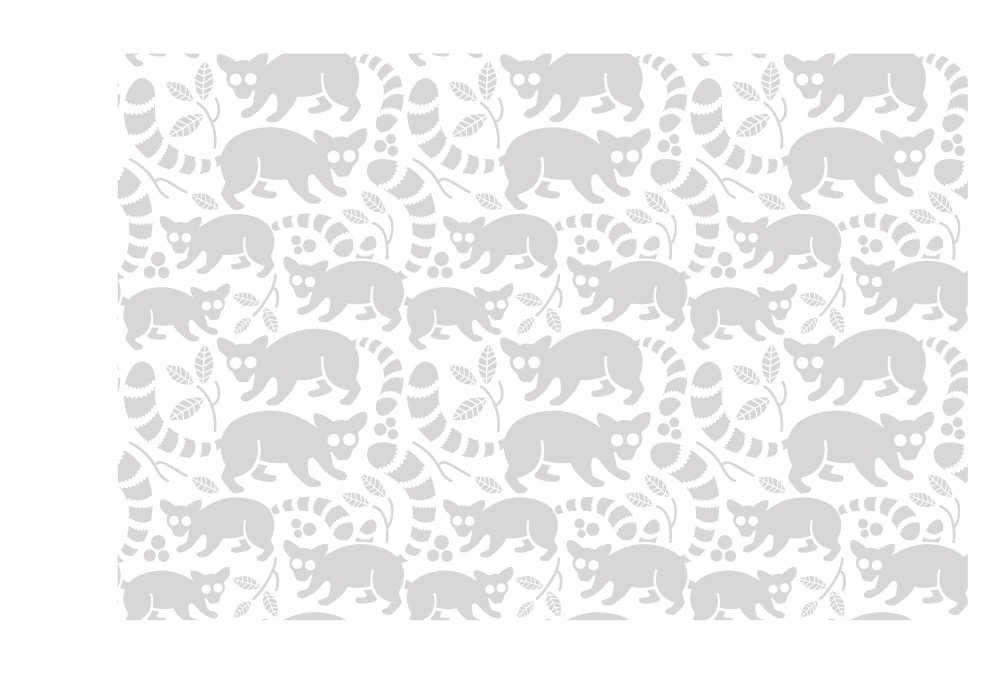 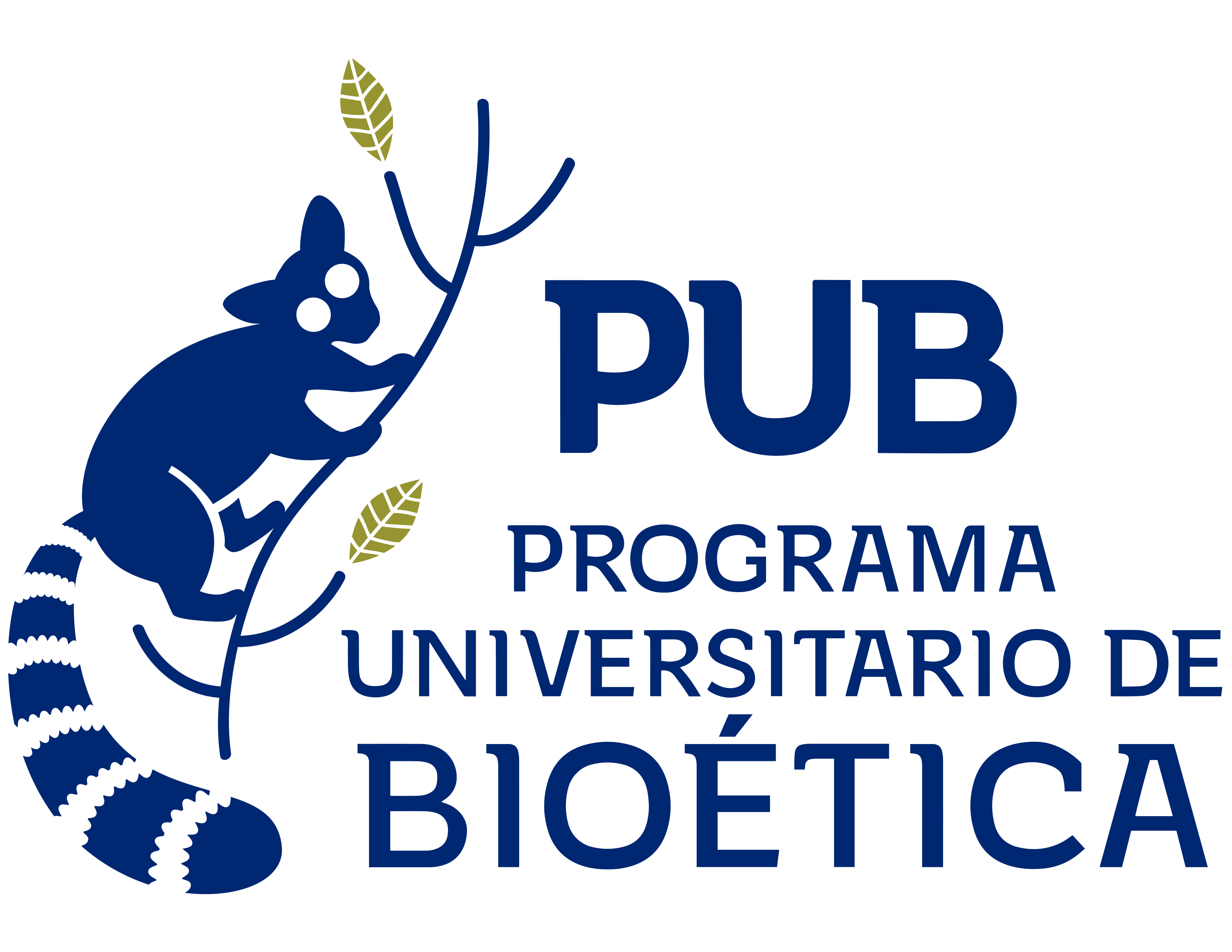 Ética de la investigación social y enseñanza científica
Por: Dr. Angel Alonso Salas
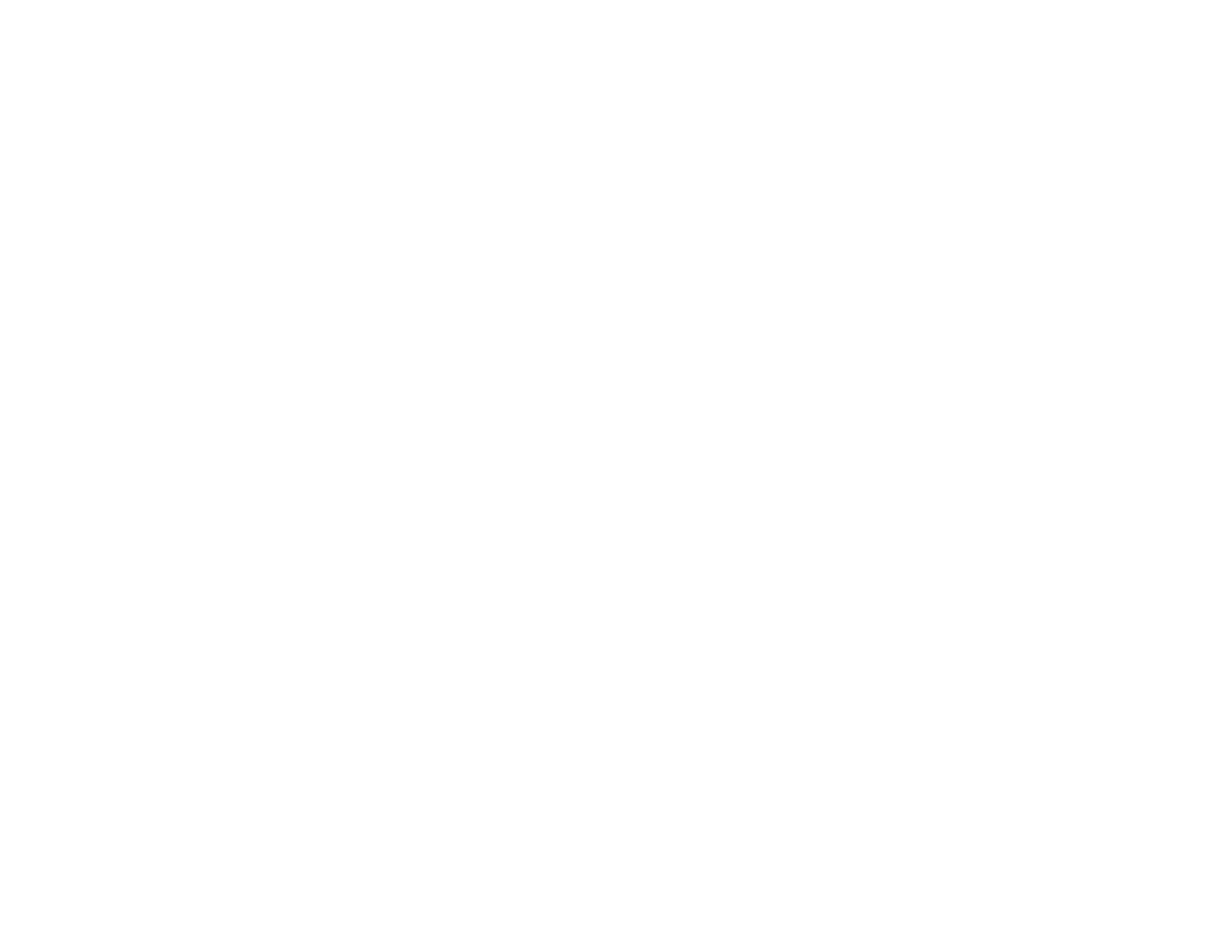 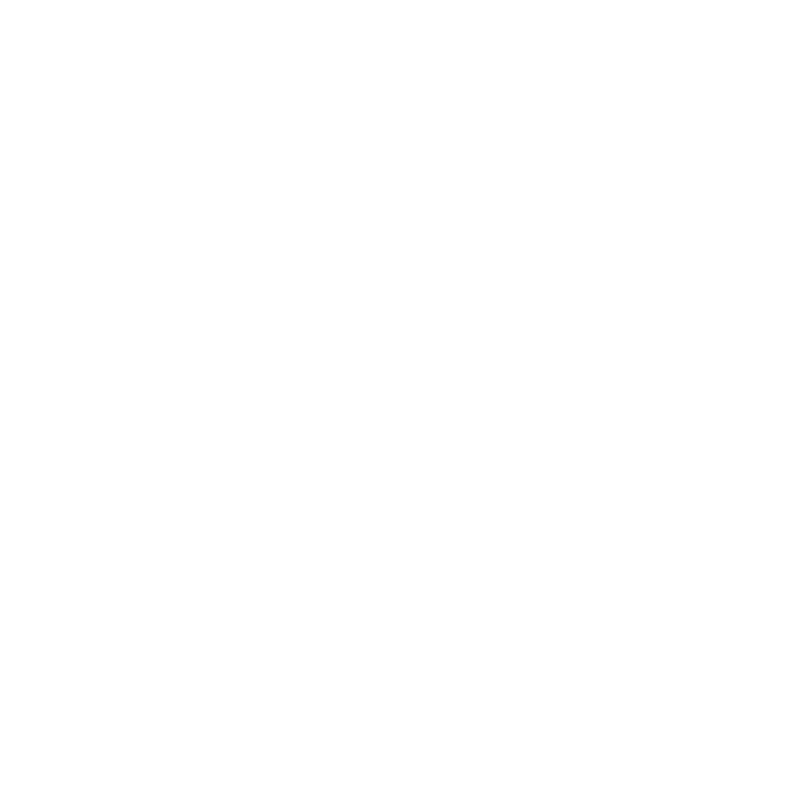 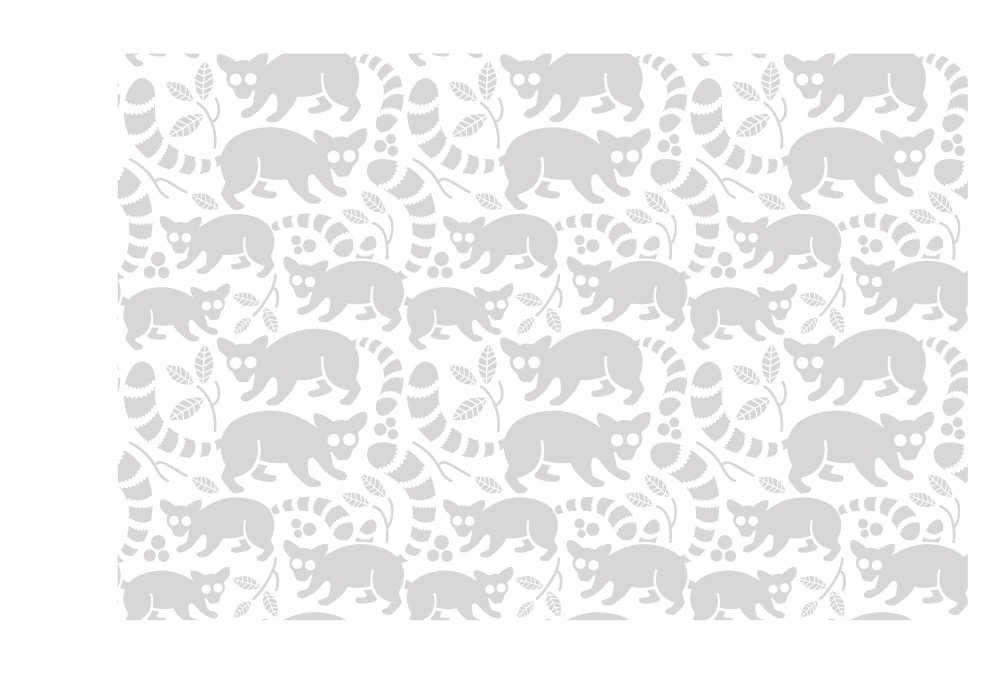 Ética
Para los griegos el ser humano está conformado por “soma” (cuerpo) y “psique” (alma).
Se reflexiona sobre el vicio y la virtud
Importancia de la “polis” (Ciudad-Estado) y del “bienestar de la mayoría)
La palabra ética proviene del griego “ethos” (morada) y del latín “mos/moris” (costumbre)
Reflexiona acerca del bien y el mal, la conducta humana, los valores, los fundamentos político-sociales, la moral, etc.
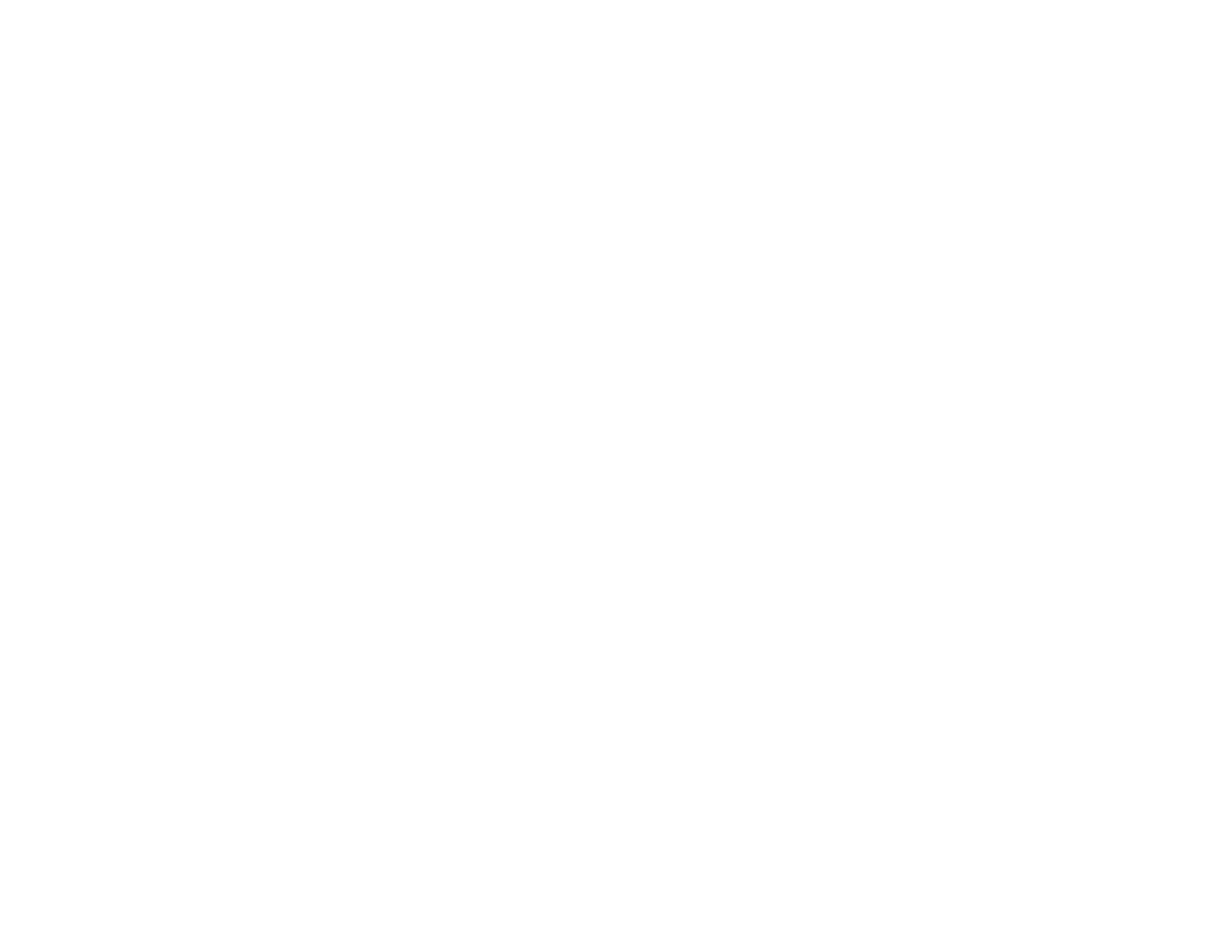 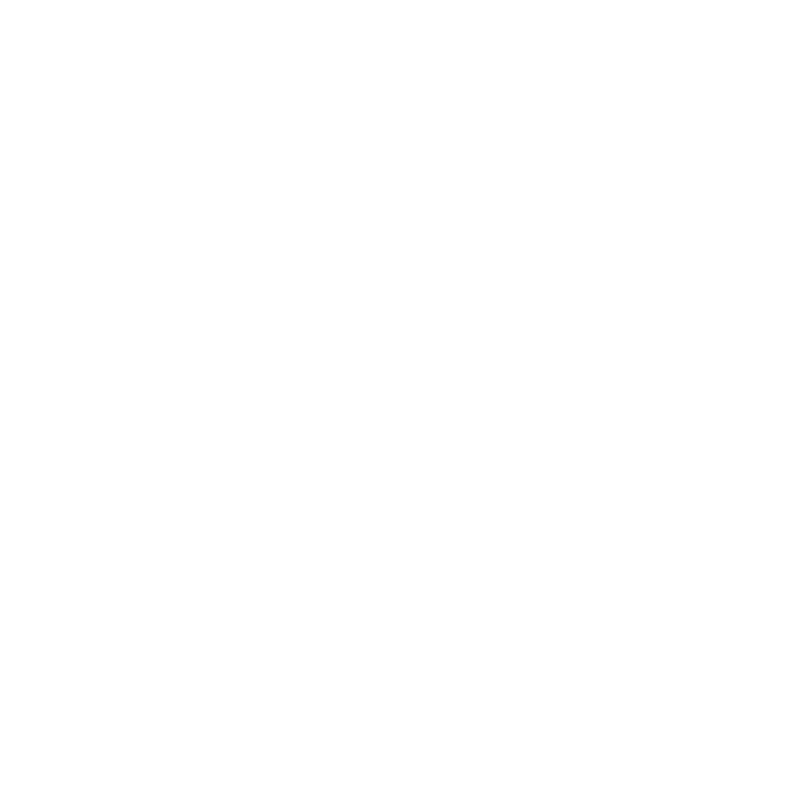 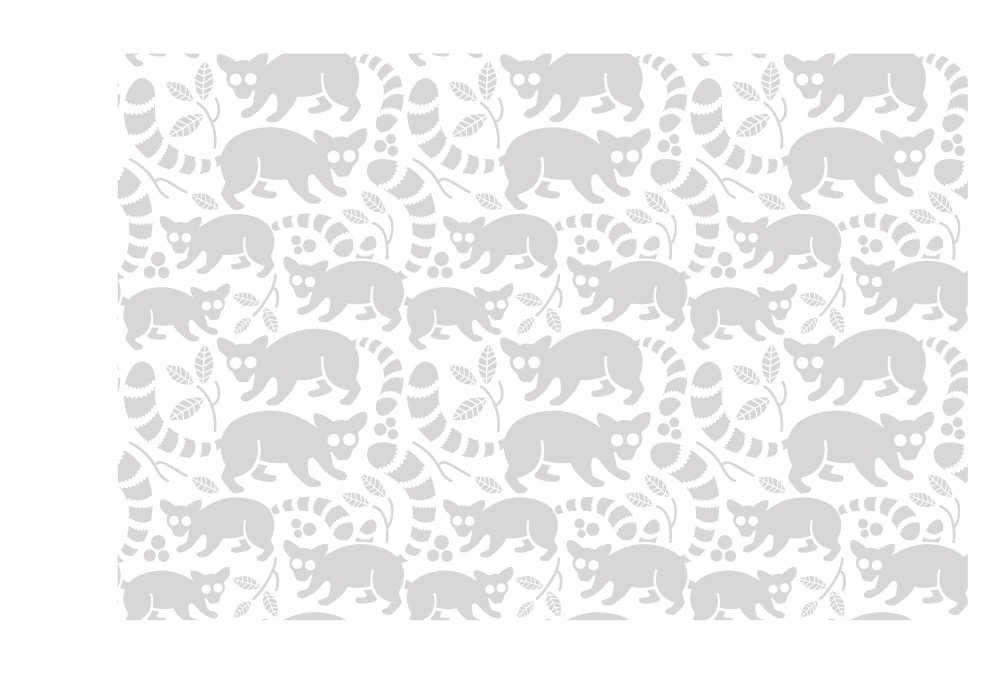 Ética y moral
MORAL: Tiene que ver con el conjunto de normas, principios y costumbres que posee un colectivo. Por lo general se acepta dicha normatividad sin cuestionar la fuente, o simplemente, porque “así está escrito”. Constituye un universo de significación y sentido de sus acciones para los miembros de ese grupo.
ÉTICA: Reflexión sobre la moral, es un meta-discurso. Reflexiona sobre los motivos por los que se justifica racionalmente una acción (debe ser comprobable y universal).
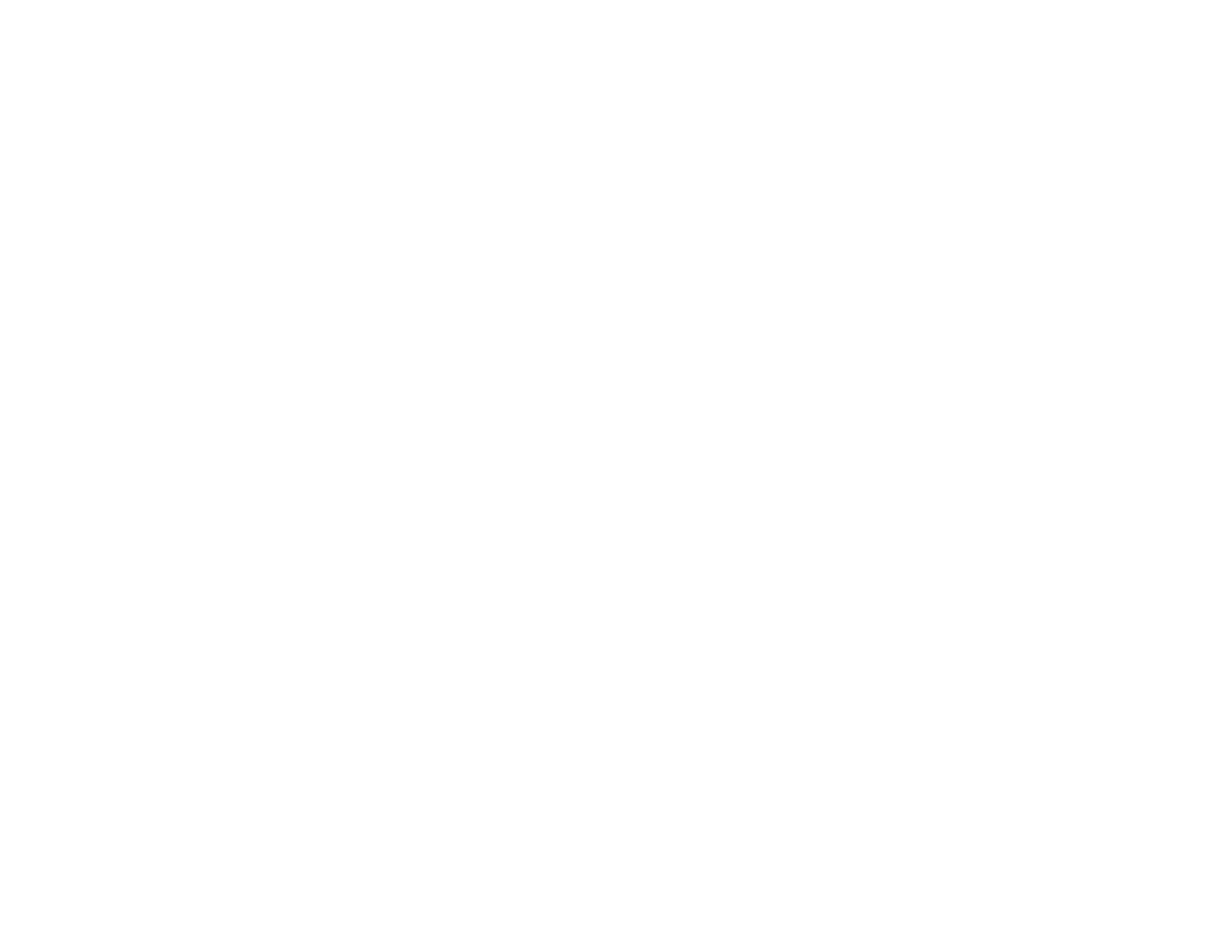 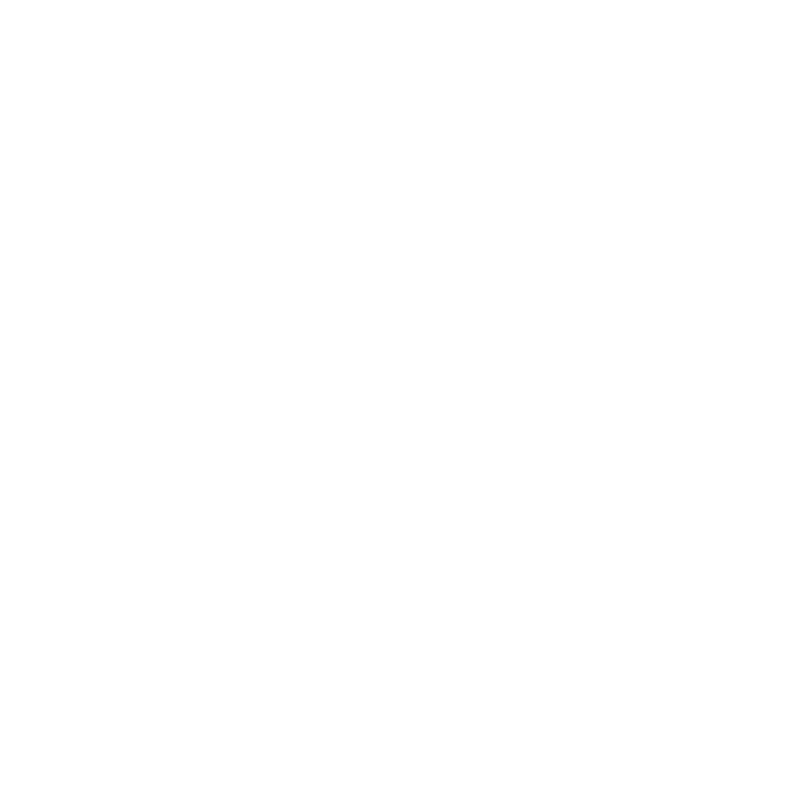 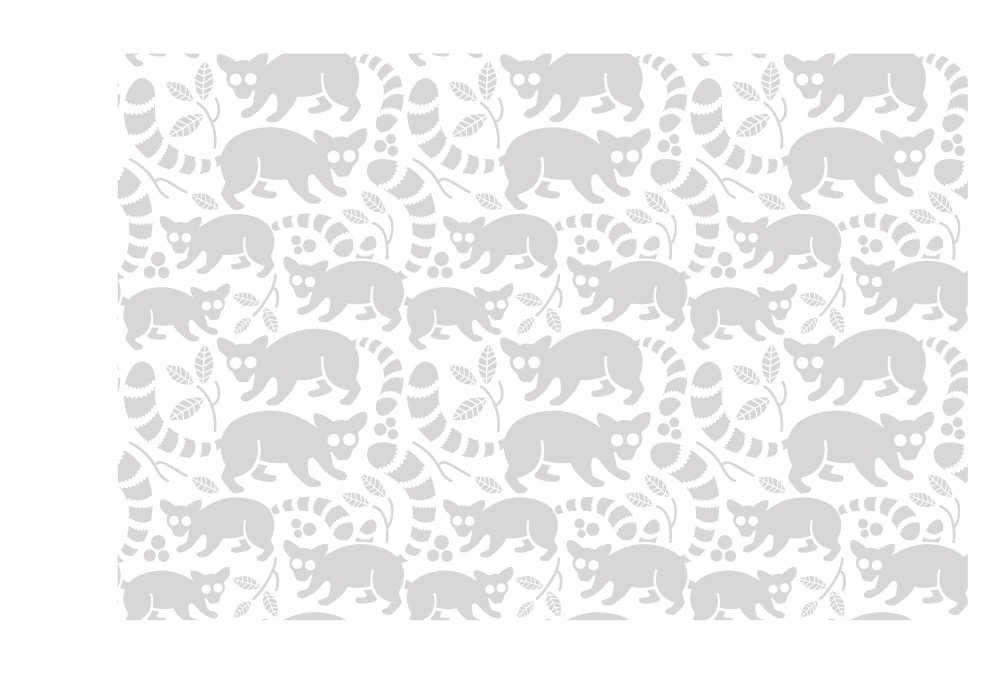 Bioética
Vocablo creado en 1927 por el filósofo y teólogo Fritz Jahr. Lo formó del griego bíos y ethos, para referirse al saber ético sobre las relaciones del ser humano con el resto de la vida en su conjunto.  No se trata pues del mero estudio de la vida, labor propia de la biología y otras ciencias, sino de la aplicación de la ética al estudio de la vida y a los problemas que ésta presenta en su conjunto en todo el planeta. 
(fuente: https://www.bioetica.unam.mx/nosotros#pub)
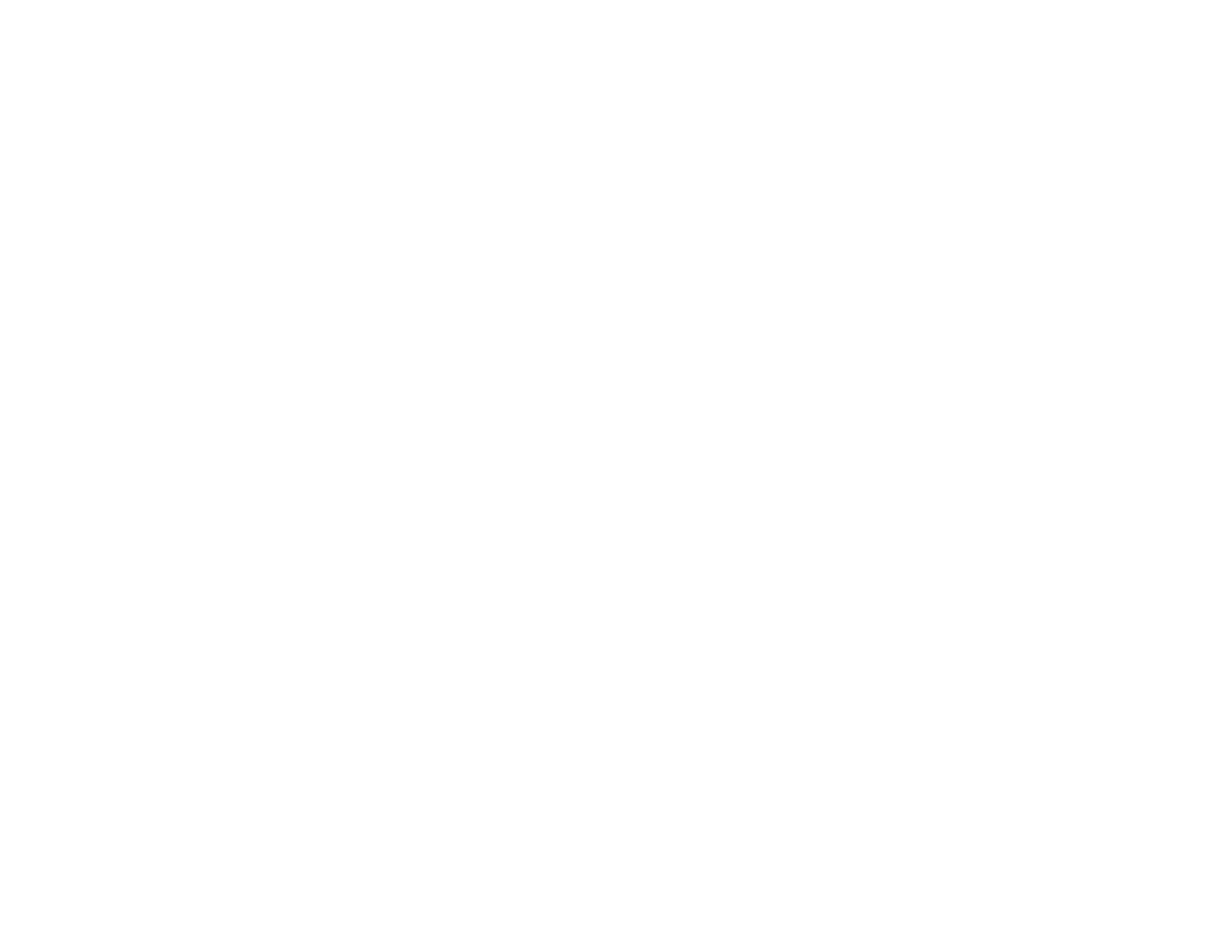 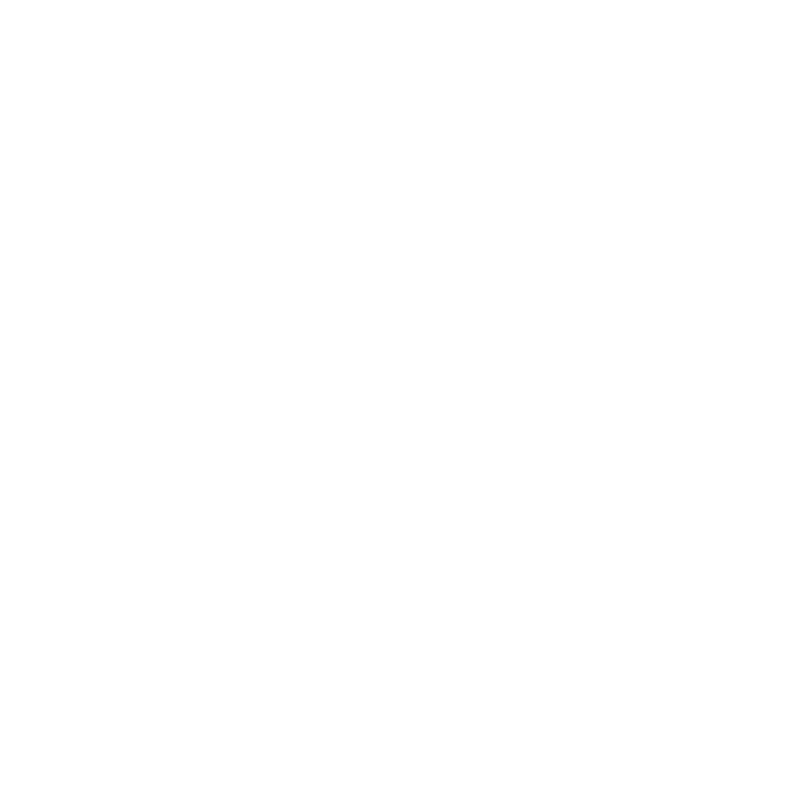 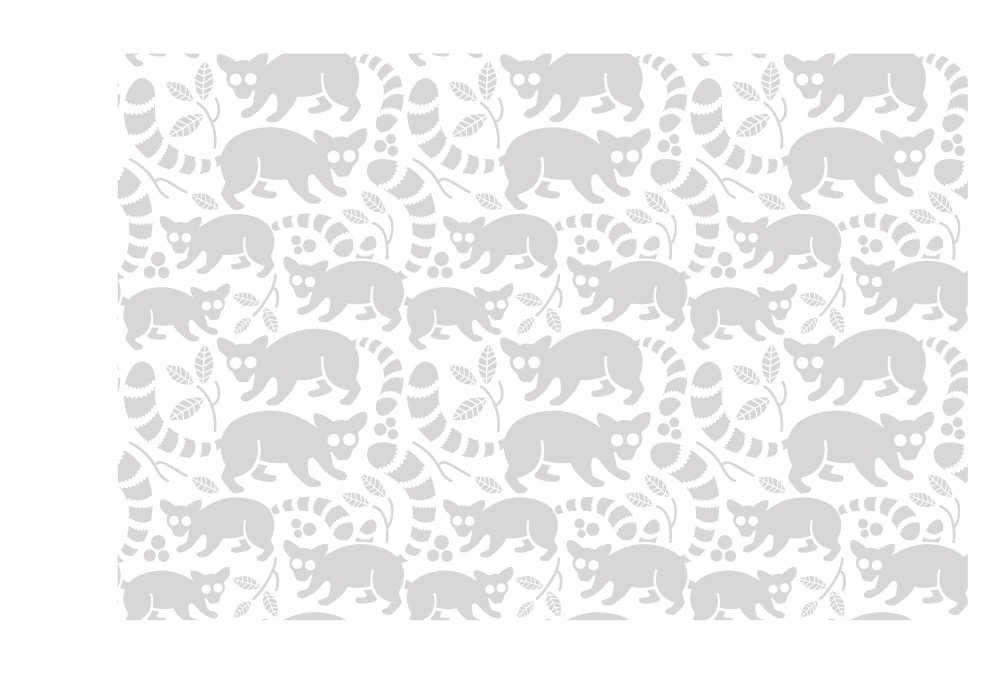 Confidencialidad
Confidencia (lat. confidentia). Confianza. Comunicación de un secreto: hacer confidencias a alguien.
Confianza. Esperanza firme que se tiene en una persona o cosa: tener confianza en el porvenir.
Confiar (lat. confidere). Tener confianza. Encargar a uno algún negocio: confío en este asunto a, o en, usted; Entregar una cosa en manos de otra persona: le confío a usted el cuidado de este negocio
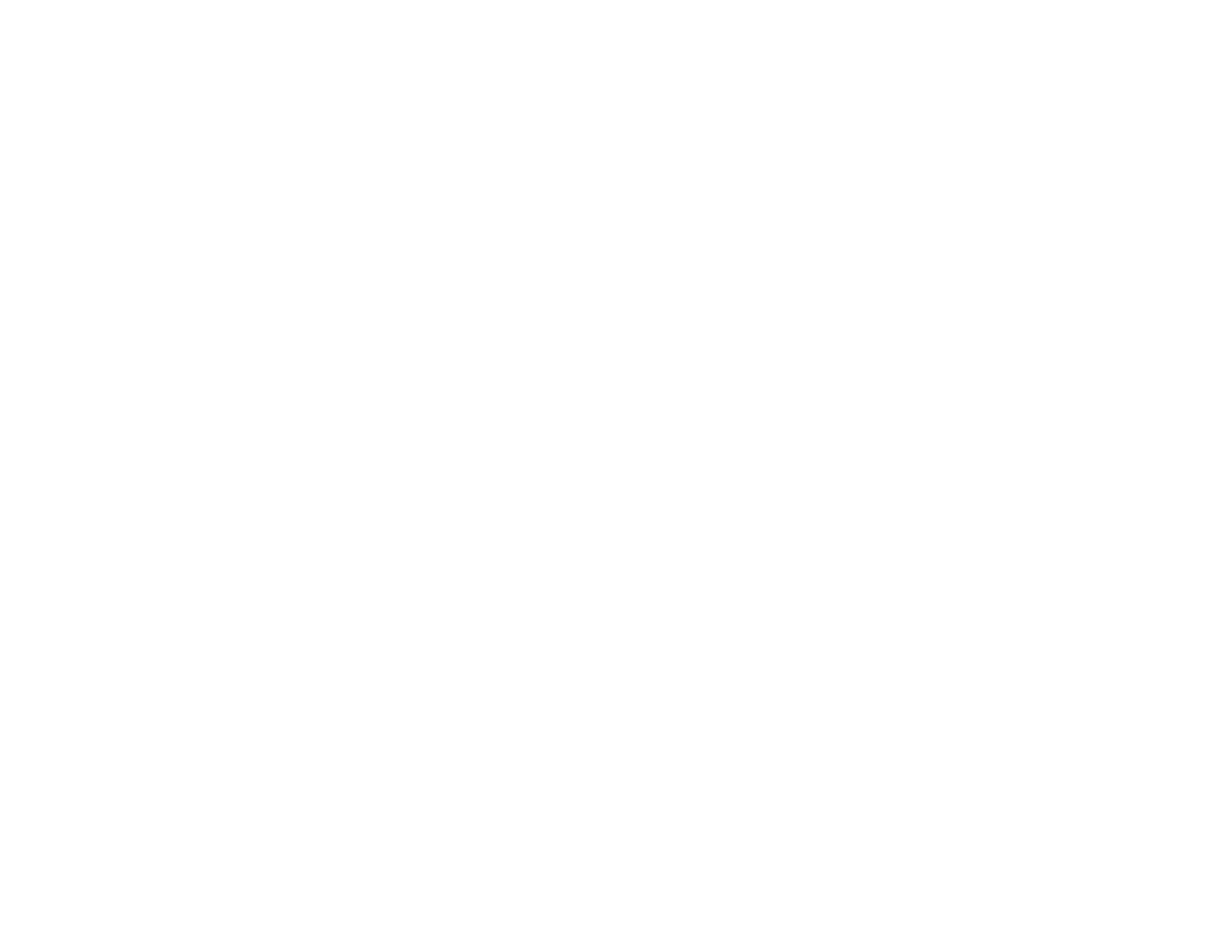 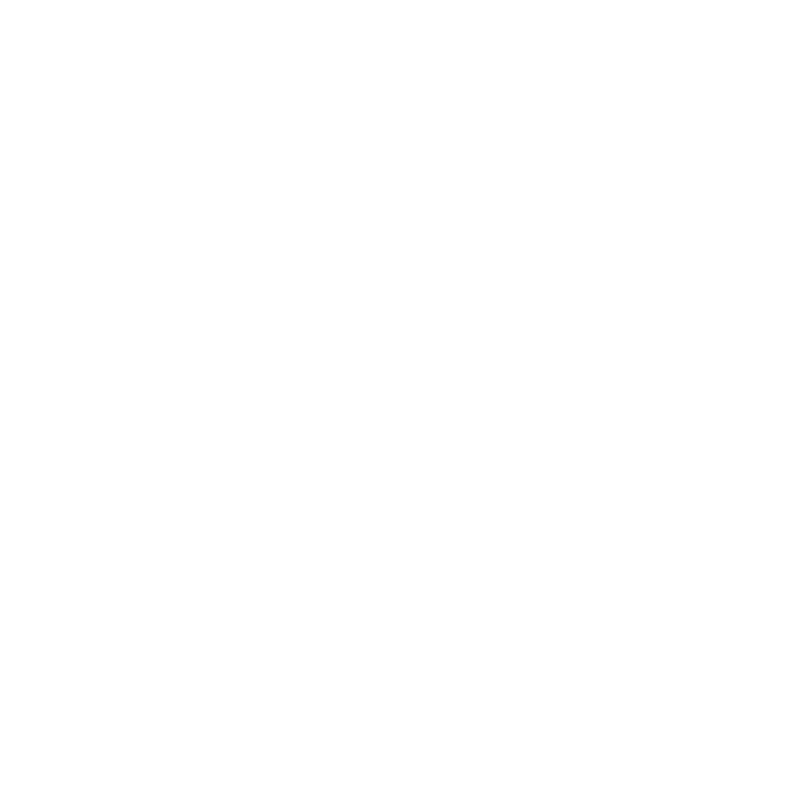 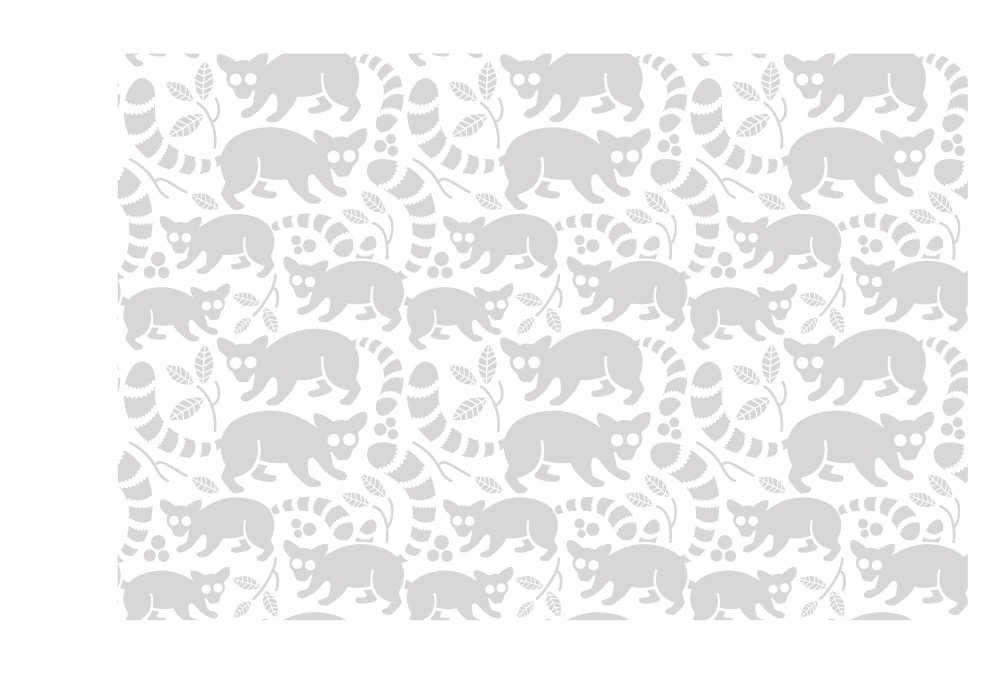 Engelhardt. Los fundamentos de la bioética
La relación médico-paciente no se estructura de un modo único. Grupos diferentes configurarán relaciones diferentes dadas sus diferentes necesidades de independencia o aquiescencia en el cuidado de los demás. Entenderemos las variantes de esta relación si examinamos los problemas tradicionales del consentimiento libre e informado, de la confidencialidad, del paternalismo y del derecho de todo paciente a rechazar el tratamiento o del que asiste al médico (o paciente y enfermera)
Debemos reconciliar honradamente en el mutuo respeto por las personas participantes los puntos de vista enfrentados sobre lo que en la beneficencia, puntos de vista que encuentran su expresión en interpretaciones discrepantes de la relación entre médico y paciente.
La confianza es el aglutinante de la estructura sanitaria. El paciente desnuda su cuerpo y su alma ante el médico, y éste le trata en todos los momentos vulnerables de su vida, desde la copulación y el nacimiento, hasta la enfermedad y la muerte.
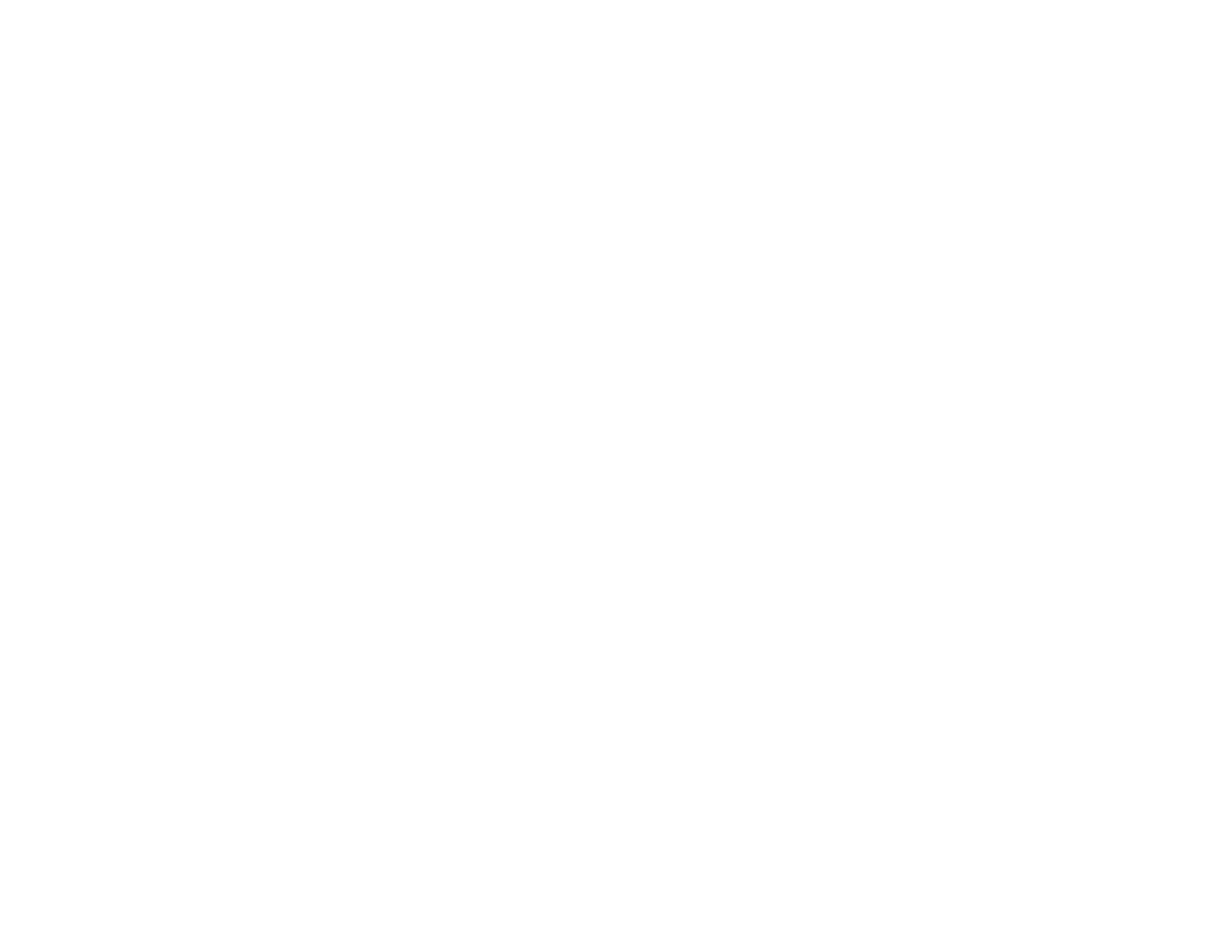 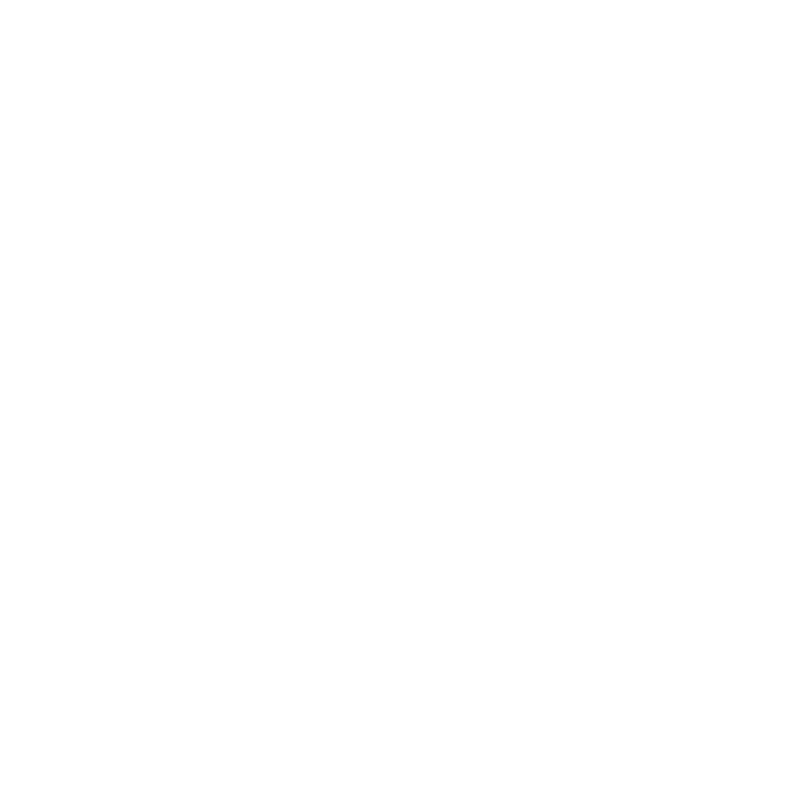 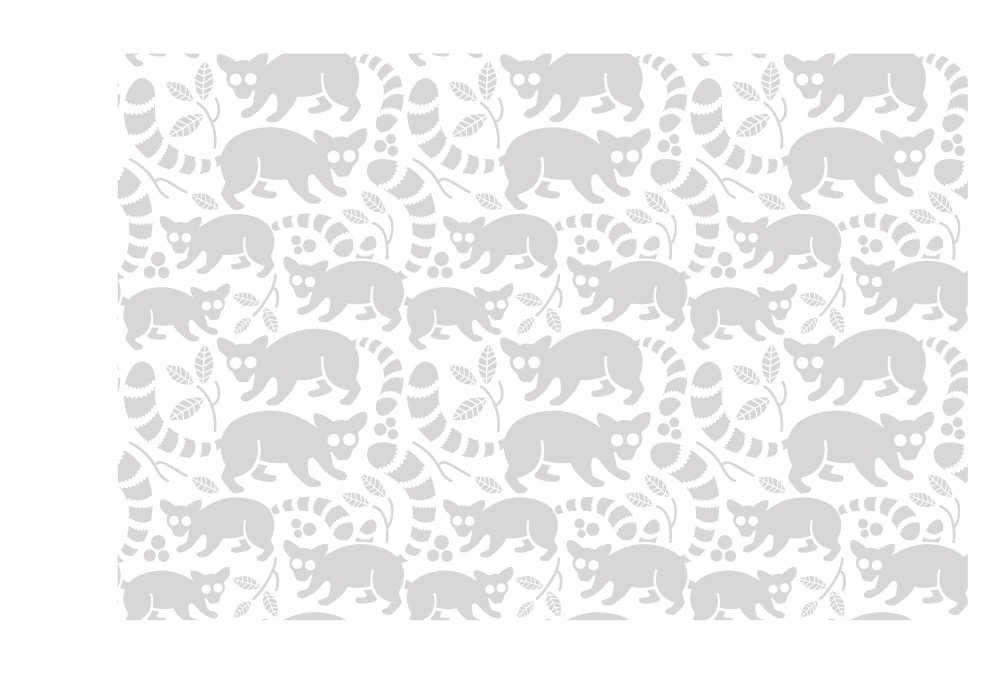 Hans Jonas (1903-1993). El principio de responsabilidad
PRUDENCIA. Si no conoces las consecuencias a corto, mediano y largo plazo de una acción, no se debe implementar hasta tener más datos e información. Es importante actuar con cautela con la finalidad de evitar daños irreversibles.
RESPONSABILIDAD. Se debe tomar en consideración las consecuencias que pueden derivarse hacia las generaciones futuras, el ecosistema y otros seres vivos. Se plantea una responsabilidad hasta la “tercera generación”
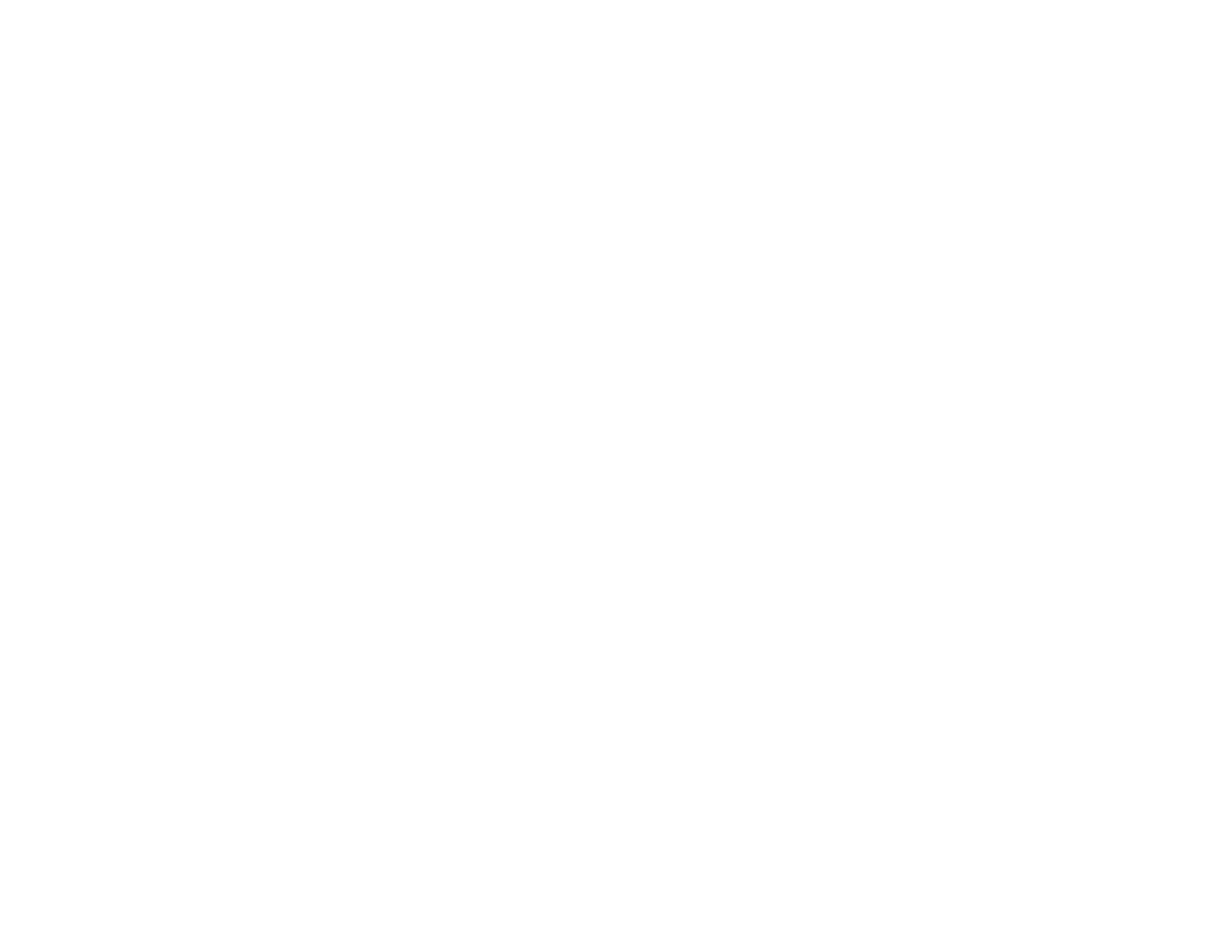 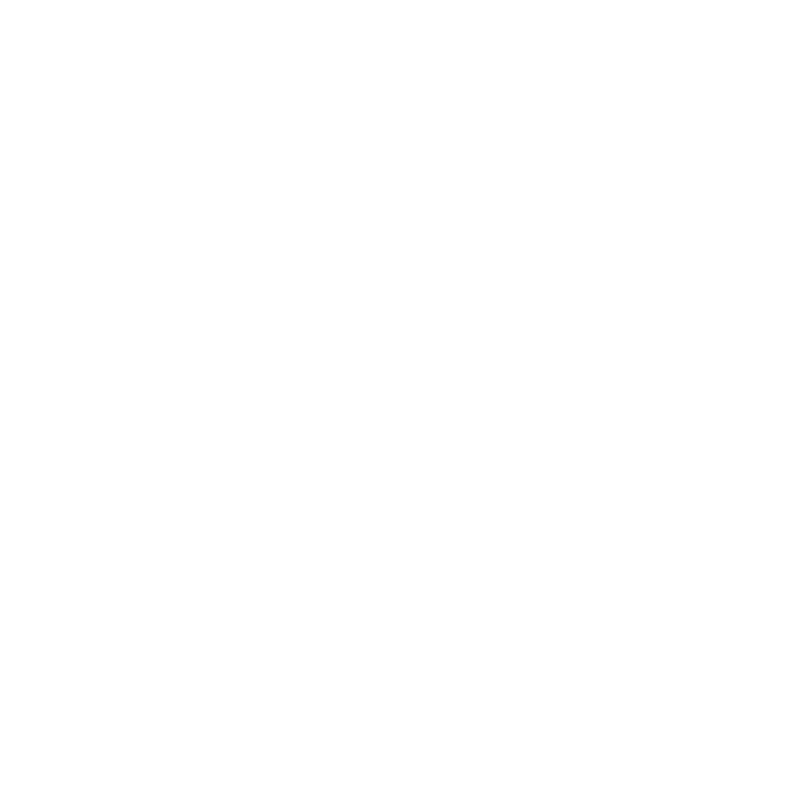 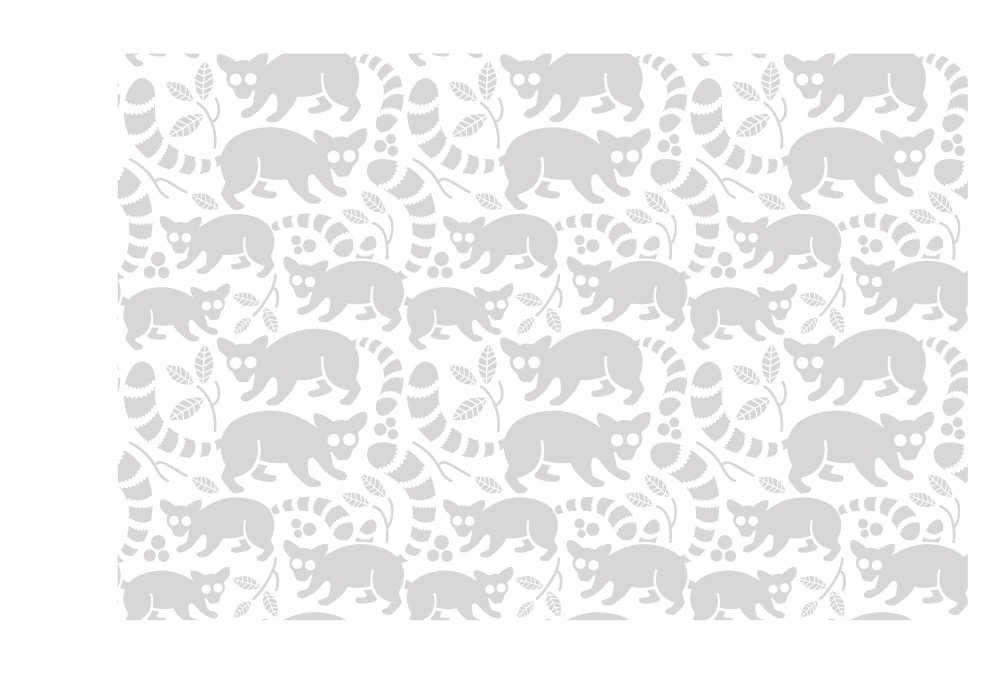 ÉTICA ACADÉMICA UNAMINVESTIGACIÓN-CAMPAÑA 2013PROGRAMA UNIVERSITARIO DE BIOÉTICA UNAM
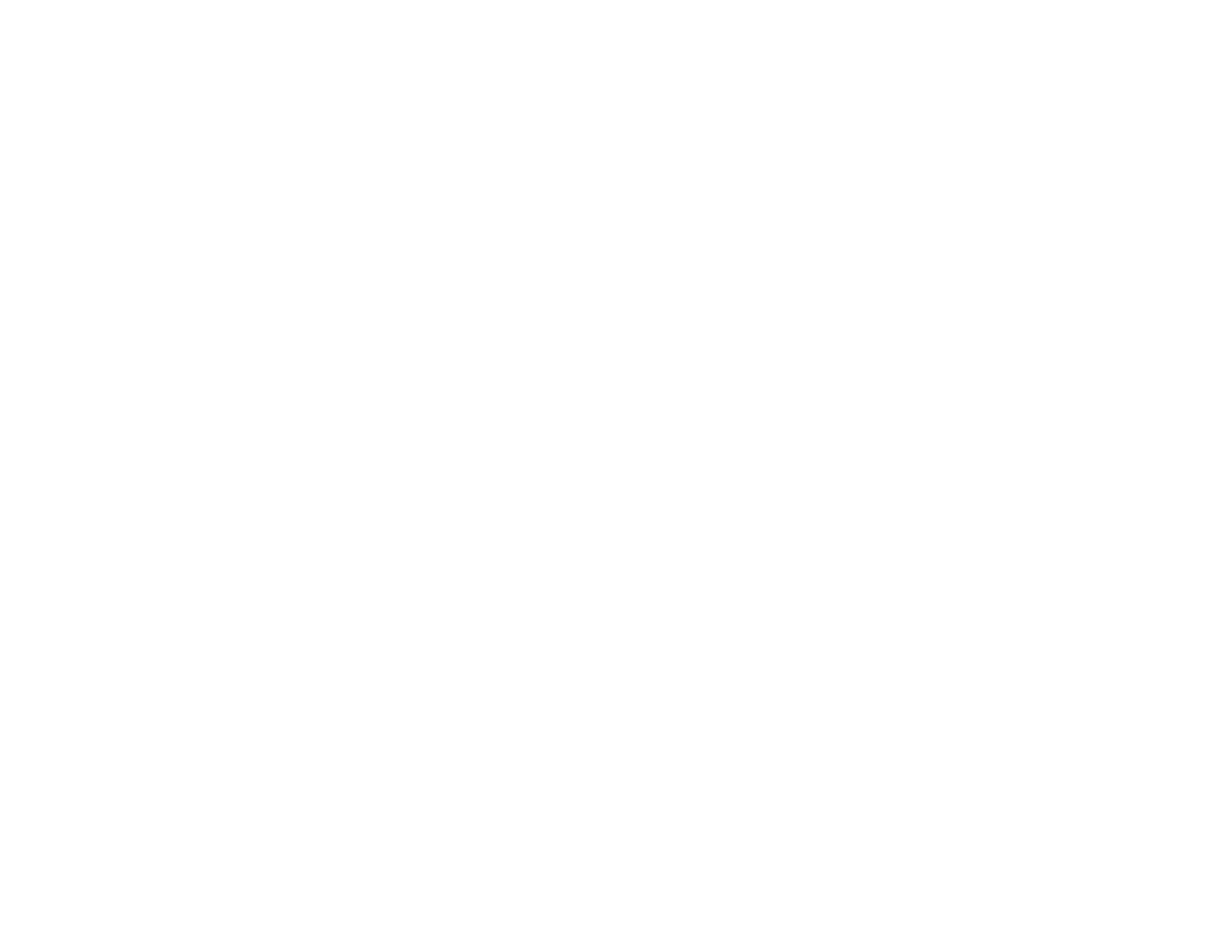 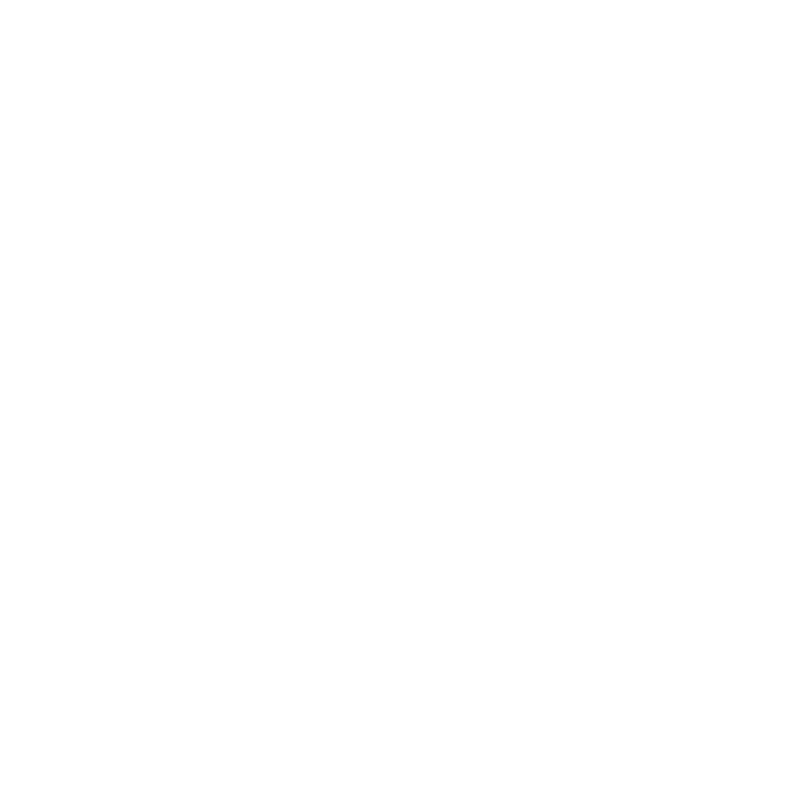 RELEVANCIA QUE TIENE CITAR CORRECTAMENTE
¿Por qué o para qué tiene sentido citar correctamente?*
90% considera que es ‘Muy importante’ que sus alumnos aprendan a citar y usar correctamente la información.
Opinión de sus alumnos sobre tener que citar al autor de toda la información que usan*
88% considera que es ‘Muy importante’ saber citar y usar correctamente la información en sus propios trabajos o publicaciones académicas.
¿Alguna vez ha enseñado a sus alumnos la utilidad de citar correctamente en sus trabajos escolares?
Sí 91%
No  9%
¿Cuál es su opinión sobre tener que citar a los autores de toda la información que usa? *
¿Cuáles razones les ha mencionado?*
49% ‘Es difícil porque no se aprende bien como citar hasta que lo tienes que hacer.
28% ‘Casi todo lo hago inspirándome en ideas de otros pero con un estilo propio’.
28% ‘Es algo que te obligan a hacer pero que nadie revisa realmente’.
9
*Principales menciones
FRECUENCIA DE PRÁCTICAS NEGATIVAS DE ACADÉMICOS
En su experiencia, ¿en qué actividades han cometido plagio sus colegas, aunque no los hayan identificado ni los hayan sancionado?
Cuántos de cada 10 académicos en la UNAM considera usted que… (Promedio)
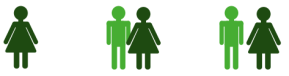 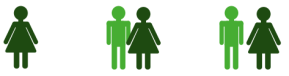 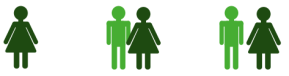 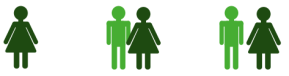 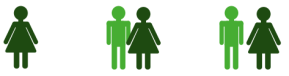 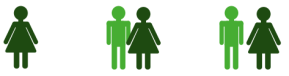 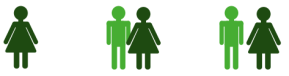 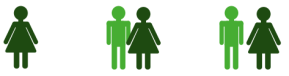 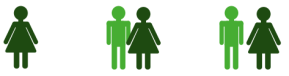 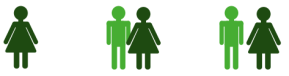 Frecuencia
Tesis 
o tesina
52%
de licenciatura, maestría o doctorado
Publicaciones de divulgación
49%
(blogs, artículos de opinión)
Publicaciones especializadas
47%
(artículos para revistas, libros, científicas, etc.)
Textos o documentos institucionales
30%
(plan de trabajo para dirigir una facultad)
Muy 
frecuente
Poco
frecuente
Frecuente
10
Base total de entrevistas:  2,610
CONOCIMIENTO DE CASOS COMPROBADOS DE PLAGIO EN ACADÉMICOS
¿Conoce casos comprobados (no rumores) de profesores o investigadores que hayan plagiado en…?
Frecuencia con que los profesores son detectados cuando toman información de alguien más sin citarla correctamente  en…
Frecuencia
Sí
trabajos académicos o publicaciones
62%
trabajos de sus estudiantes
50%
en sus propios textos académicos o publicaciones
Base: 2,610
Frecuente-mente
En ocasiones
Casi nunca
¿Qué tan frecuente es que las autoridades se den cuenta de los plagios cometidos por profesores e investigadores?
¿Qué tan frecuente es que las autoridades sancionan plagios cometidos por profesores e investigadores?
11
Base: 1,841
La principal justificación para que se dé el plagio entre académicos está la presión de publicar y mantener los estímulos económicos que conlleva y en segundo lugar se menciona la deshonestidad.
Razones por las que los académicos (profesores o investigadores) plagian o utilizan información de otros sin citarlos correctamente
60%
59%
65%
47%
46%
35%
33%
18%
26%
5%
8%
12
Base entrevistas Negativas: 1,410
[Speaker Notes: 42) ¿Por qué cree que los académicos (profesores o investigadores) plagian o utilizan información de otros sin citarlos correctamente?
43) ¿Cuál cree que es la razón principal?]
FRECUENCIA DE PRÁCTICAS NEGATIVAS DE ESTUDIANTES
Frecuencia con que los estudiantes son detectados cuando toman información de alguien más sin citarla correctamente  en…
Cuántos de cada 10 estudiantes en la UNAM considera usted que… (Promedio)
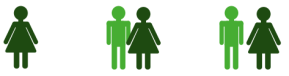 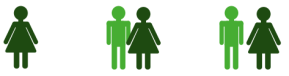 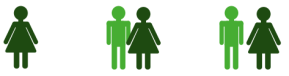 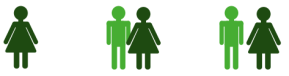 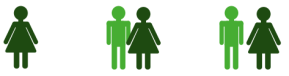 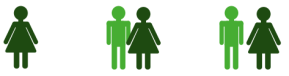 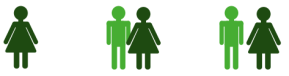 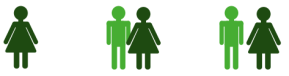 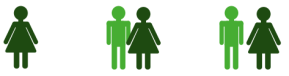 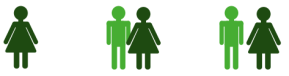 Base: 2,610
¿Con qué frecuencia otros profesores o usted mismo han sancionado plagios cometidos por sus alumnos?
Base: 2,553
Frecuente-mente
En ocasiones
Casi nunca
13
Base total de entrevistas:  2,610
La principal justificación para que exista plagio en los estudiantes es ignorancia. La deshonestidad es mencionada en séptimo lugar.
Razones por las que los alumnos plagian o utilizan información de otros autores sin citarlos correctamente
14
[Speaker Notes: 46) ¿Con base en lo que sabe o ha escuchado, cuáles son las razones por las que los alumnos plagian o utilizan información de otros autores sin citarlos correctamente en sus trabajos académicos?]
CONOCIMIENTO DE CASOS COMPROBADOS DE PLAGIO EN ACADÉMICOS
¿Conoce casos comprobados (no rumores) de profesores o investigadores que hayan plagiado en…?
¿Con qué frecuencia las autoridades sancionan plagios de profesores e investigadores?
Frecuencia
Sí
trabajos académicos o publicaciones
28%
Razones por las que los académicos plagian o utilizan información de otros autores sin citarlos
trabajos de sus estudiantes
20%
en sus propios textos académicos o publicaciones
Base: 6,310
Muy frecuente
Poco frecuente
Frecuente
¿Qué tan frecuente es que las autoridades se den cuenta de los plagios cometidos por profesores e investigadores?
15
Base: 2,197
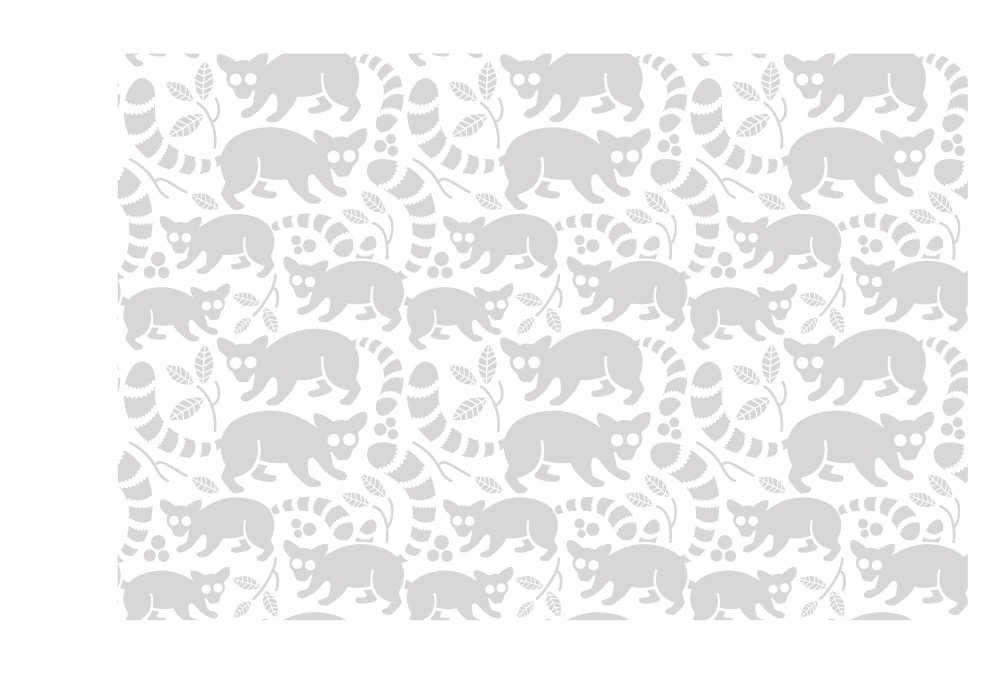 Plagio
“Plagio” es utilizar los textos e ideas, imágenes y diseños de otras personas en los propios trabajos sin citarlos o darles crédito adecuadamente. En algunos casos, los plagios constituyen violaciones a los derechos de autor, protegidos legalmente y, por ello, ameritan sanciones.
Para la ética académica el plagio es una de las prácticas inaceptables. 
Aunque las ideas son de todos y el conocimiento avanza gracias a la comunidad de pensamiento y acceso a la información. Debemos reconocer públicamente las ideas y textos que tomamos de otros, tenemos que darle siempre el crédito a sus autores originales. 
Plagiar es robar el trabajo de otros o a copiar en los exámenes; o mentir y simular que uno es el autor de algo, sin serlo.
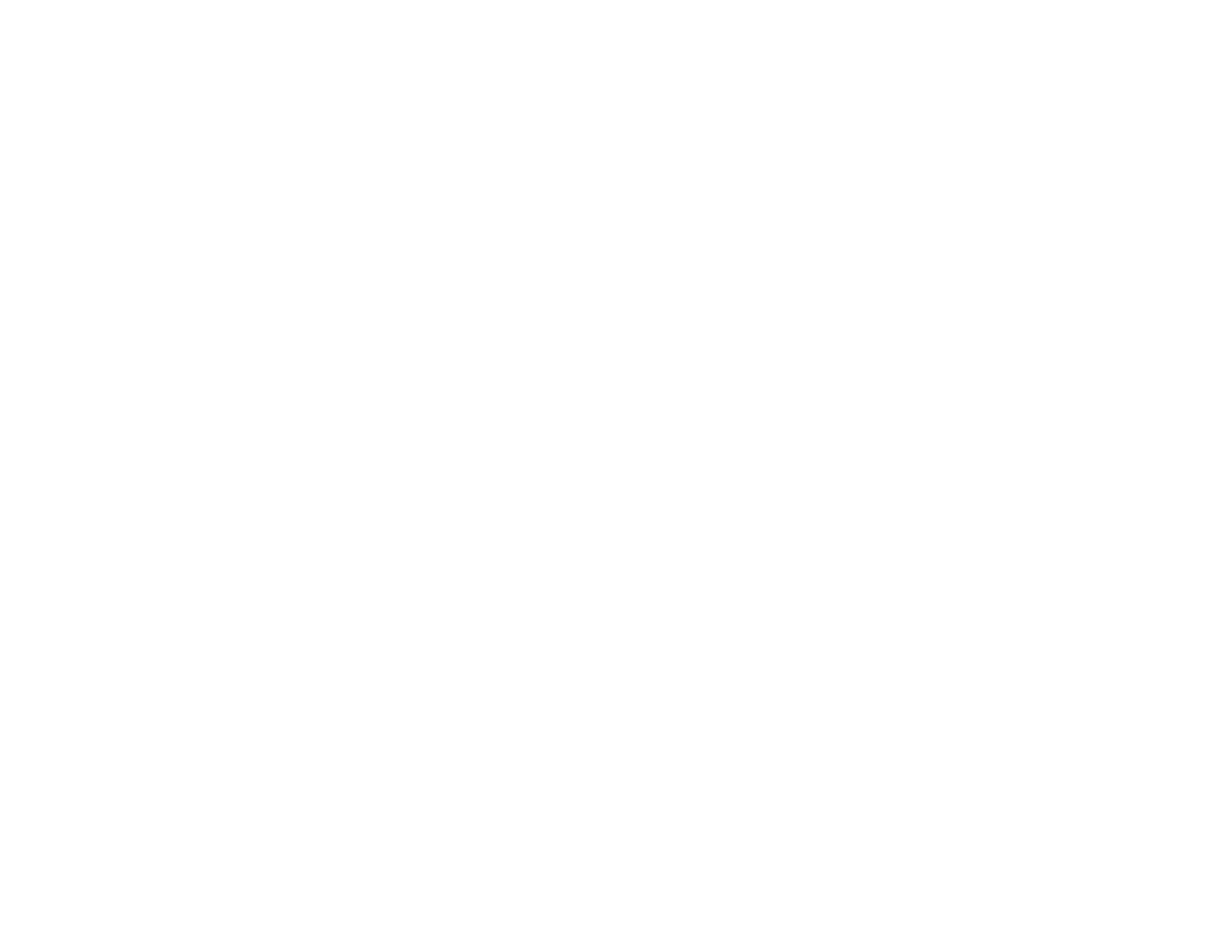 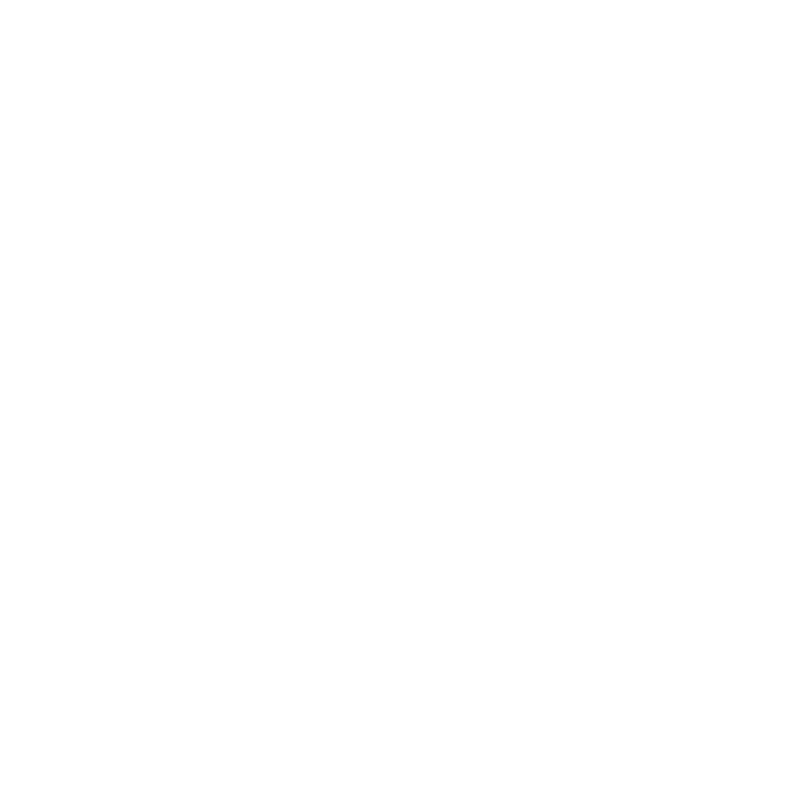 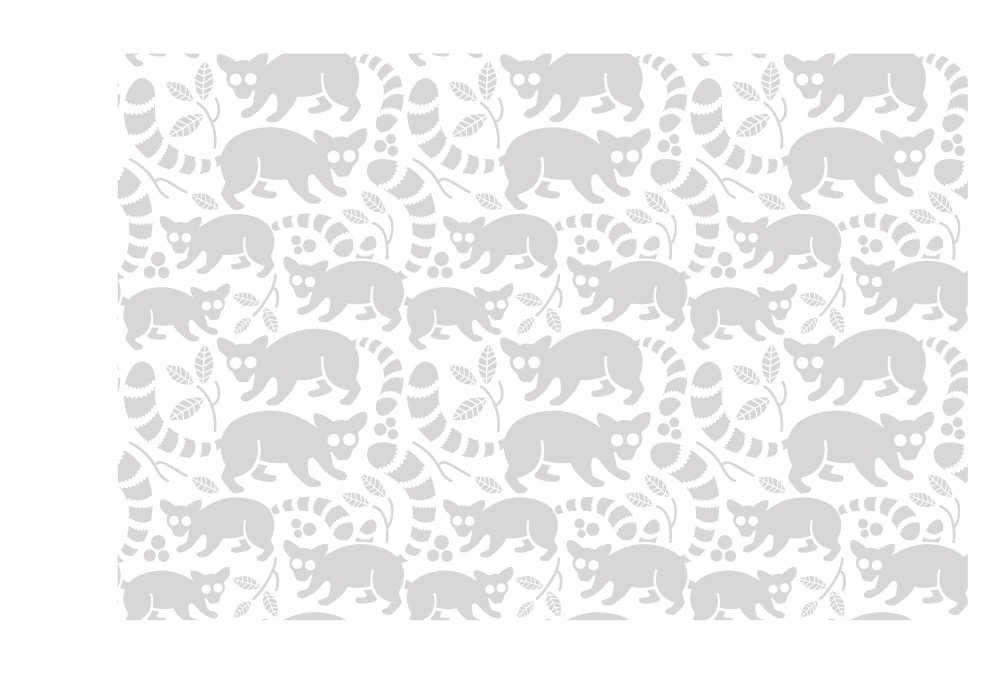 ¿Cómo evitar el plagio?
Muy simple: sólo pon comillas en todas las citas textuales y agrega las referencias.
Cuando uses los textos de otros autores, coloca también referencias a las obras. 
Cuando intentes glosar una idea, cubre el texto original con la mano y no lo copies. Exprésala con tus propias palabras y verifica que no sea errónea
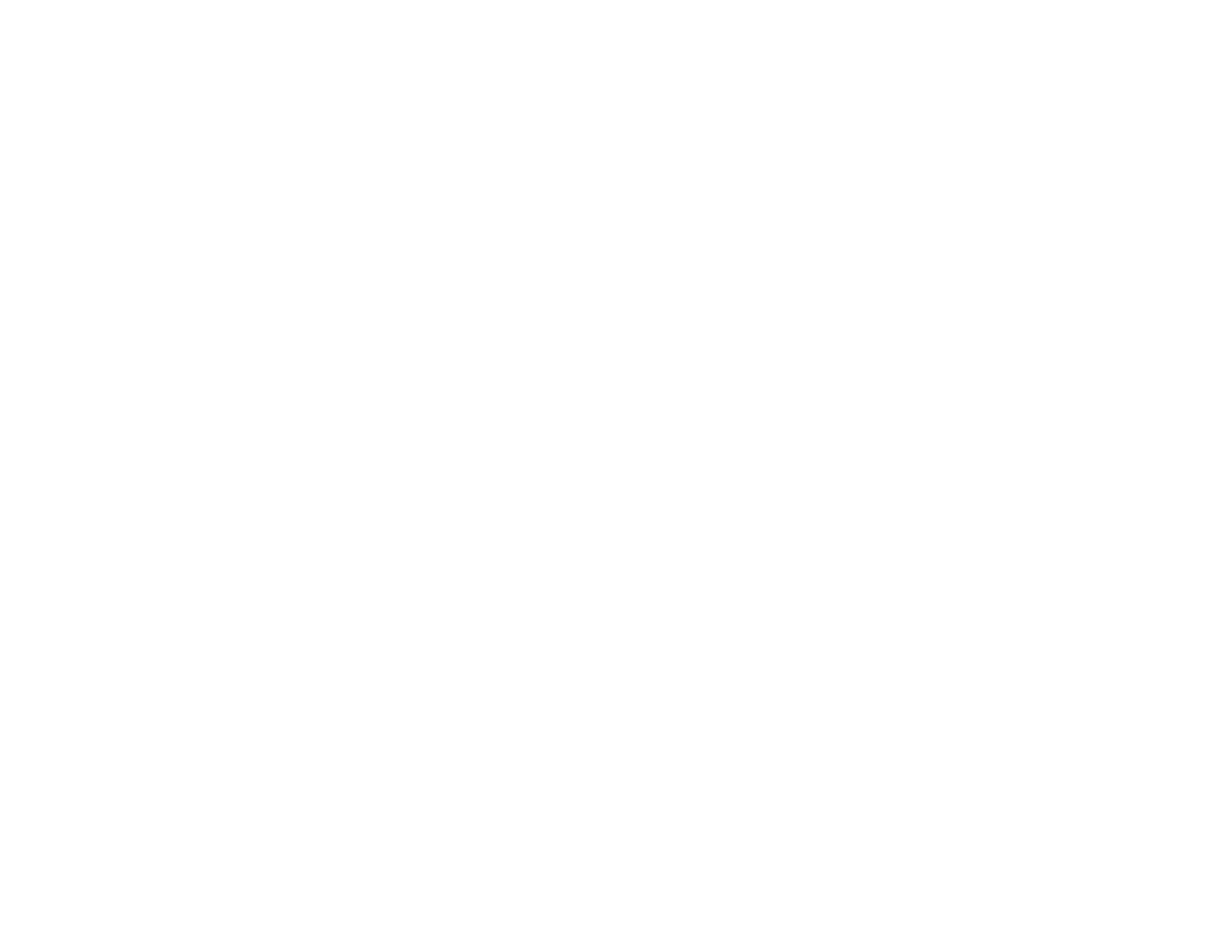 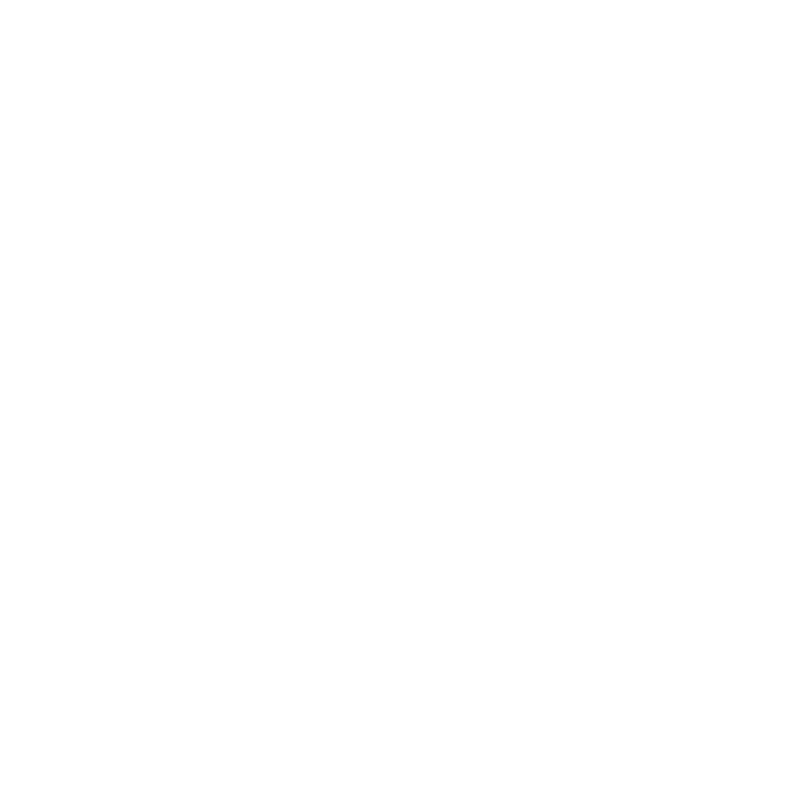 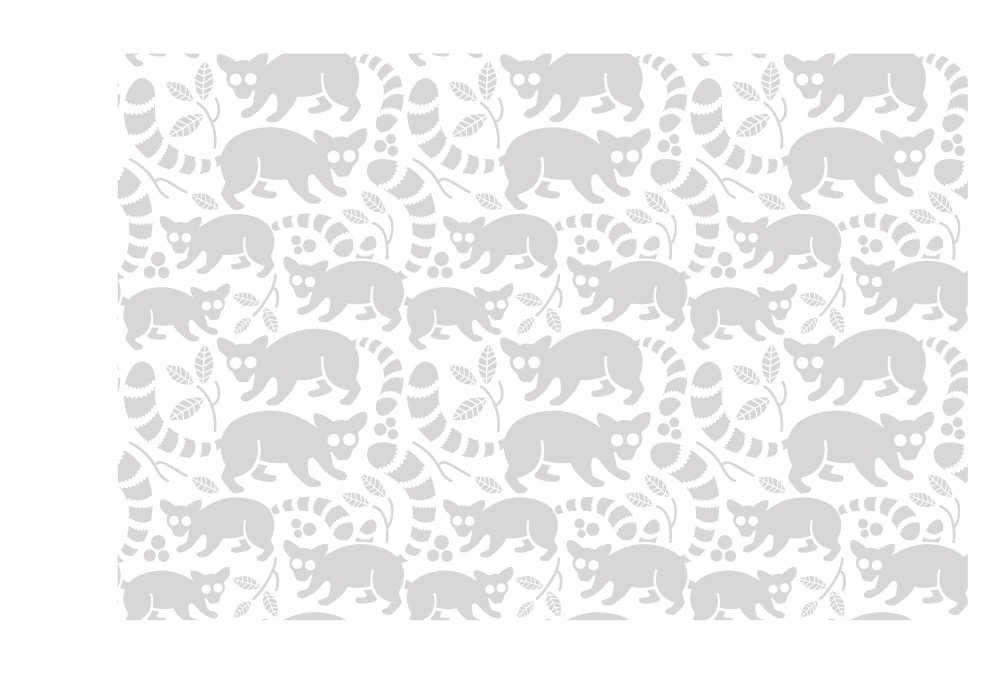 Ética académica UNAM
El conjunto de principios y formas de comportamiento que aseguran un desempeño responsable, respetuoso y de excelencia en la vida universitaria y profesional. 
Las buenas prácticas académicas son muy sencillas:
Colaborar y trabajar en equipo para el avance del conocimiento. 
Compartir el saber y permitir que otros verifiquen nuestras afirmaciones para validarlas o negarlas. 
Mantener rigor y veracidad en los datos e información básica. No alterar ni ocultar los datos para probar o refutar cualquier cosa.
No apropiarse indebidamente del trabajo de otros individuos o grupos o no darles el crédito correspondiente.  
Ser responsable por las consecuencias sociales y ambientales de la actividad académica.
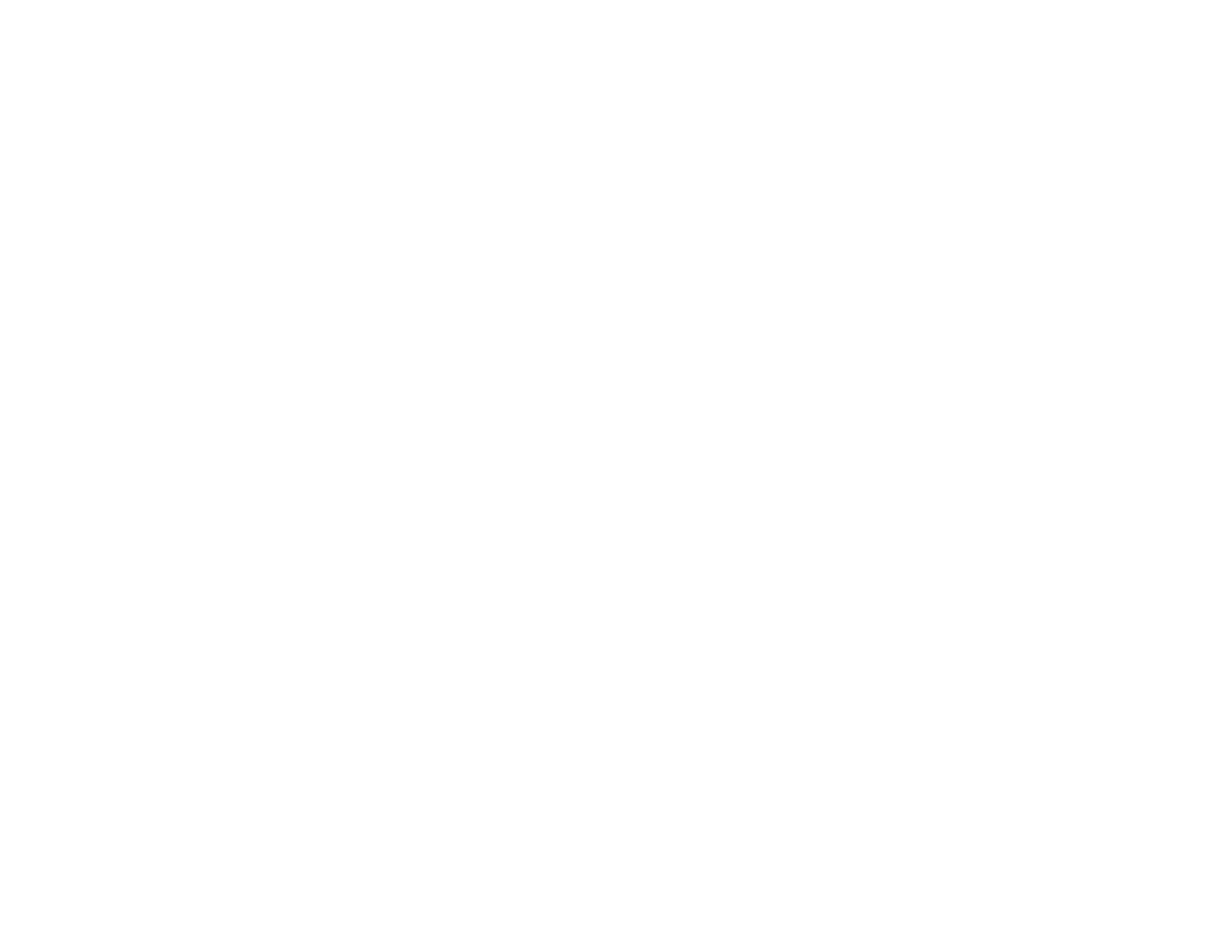 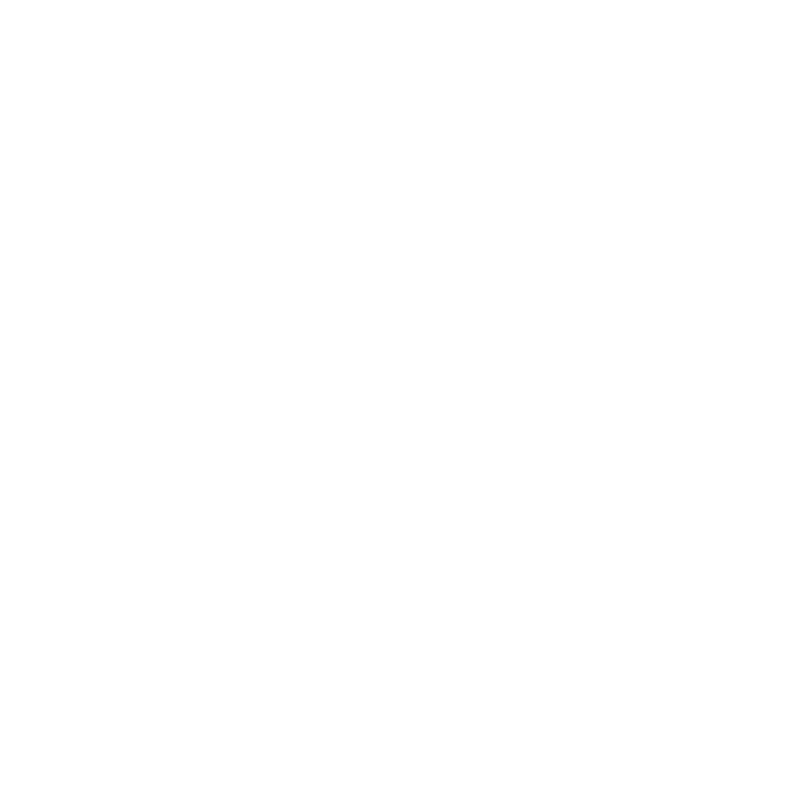 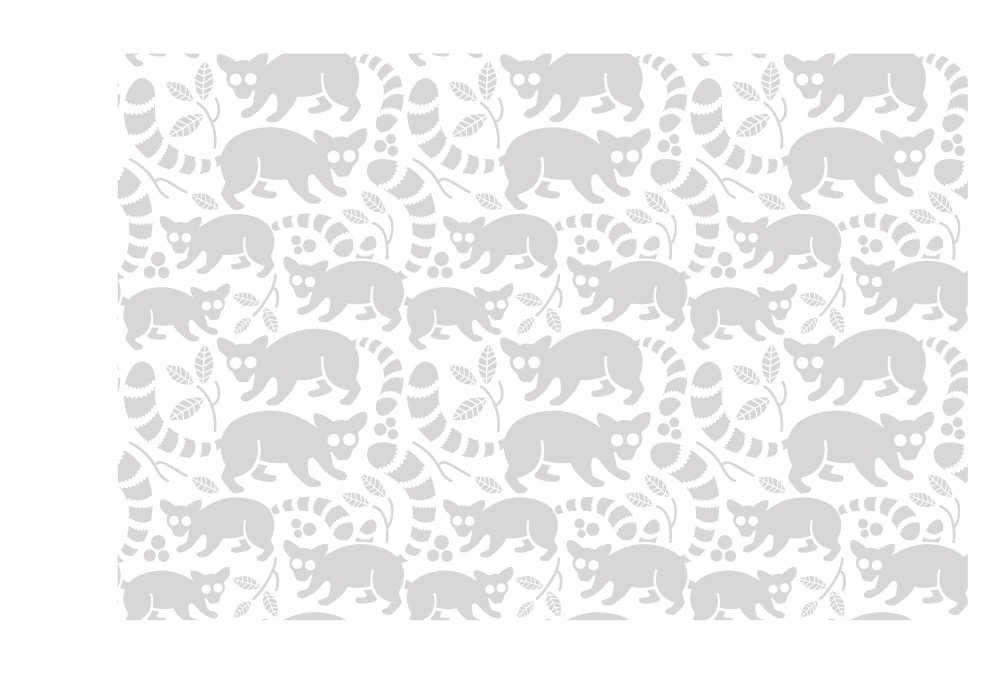 Principios de ética académica
Honestidad intelectual. 
Rigor y veracidad científicas
Colaboración y comunidad del conocimiento
Independencia y libertad de pensamiento y expresión de las ideas
Transparencia sobre el origen de los datos, las ideas y la información 
Refutabilidad y contrastación de las teorías y afirmaciones
Preservación de la verdad y del bien público
Responsabilidad social y ambiental
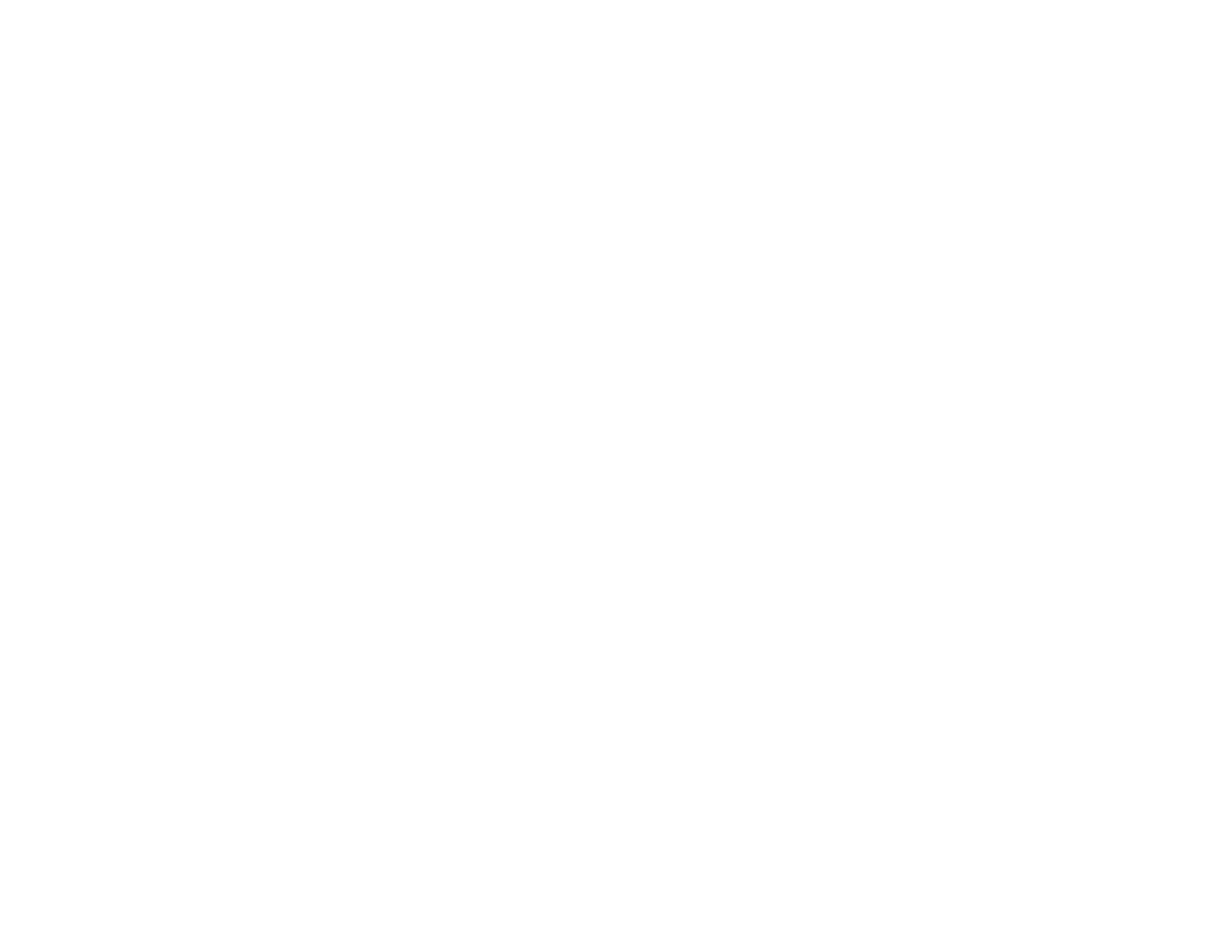 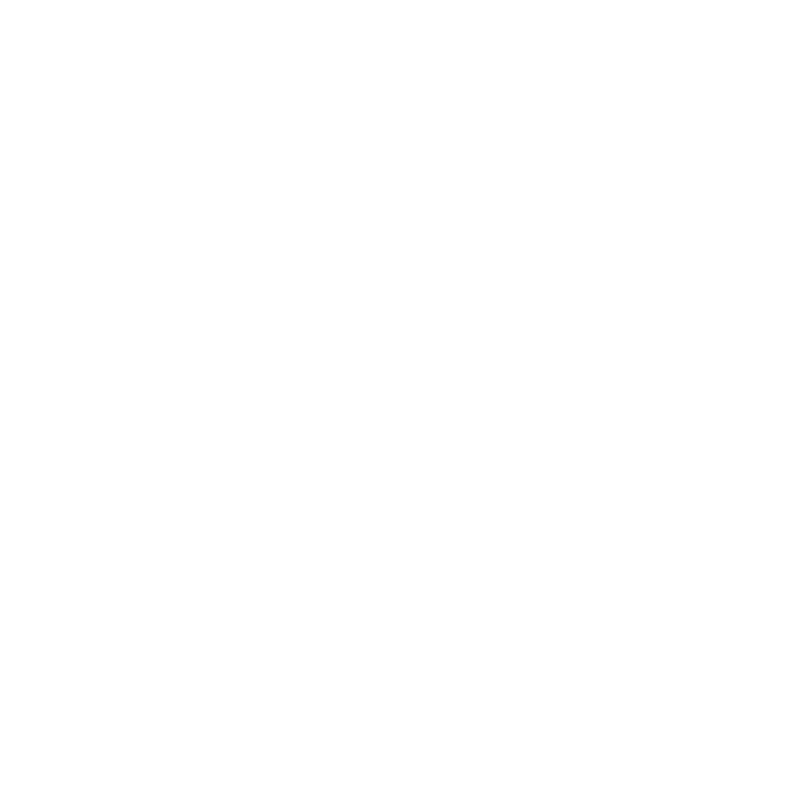 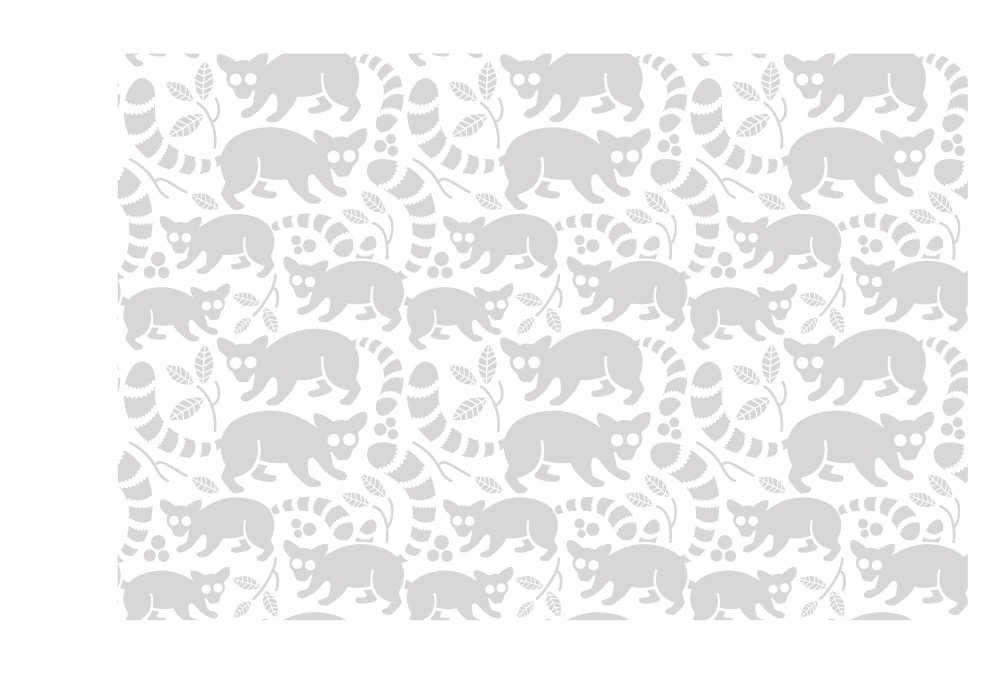 Hans Jonas (1903-1993). El principio de responsabilidad
PRUDENCIA. Si no conoces las consecuencias a corto, mediano y largo plazo de una acción, no se debe implementar hasta tener más datos e información. Es importante actuar con cautela con la finalidad de evitar daños irreversibles.
RESPONSABILIDAD. Se debe tomar en consideración las consecuencias que pueden derivarse hacia las generaciones futuras, el ecosistema y otros seres vivos. Se plantea una responsabilidad hasta la “tercera generación”
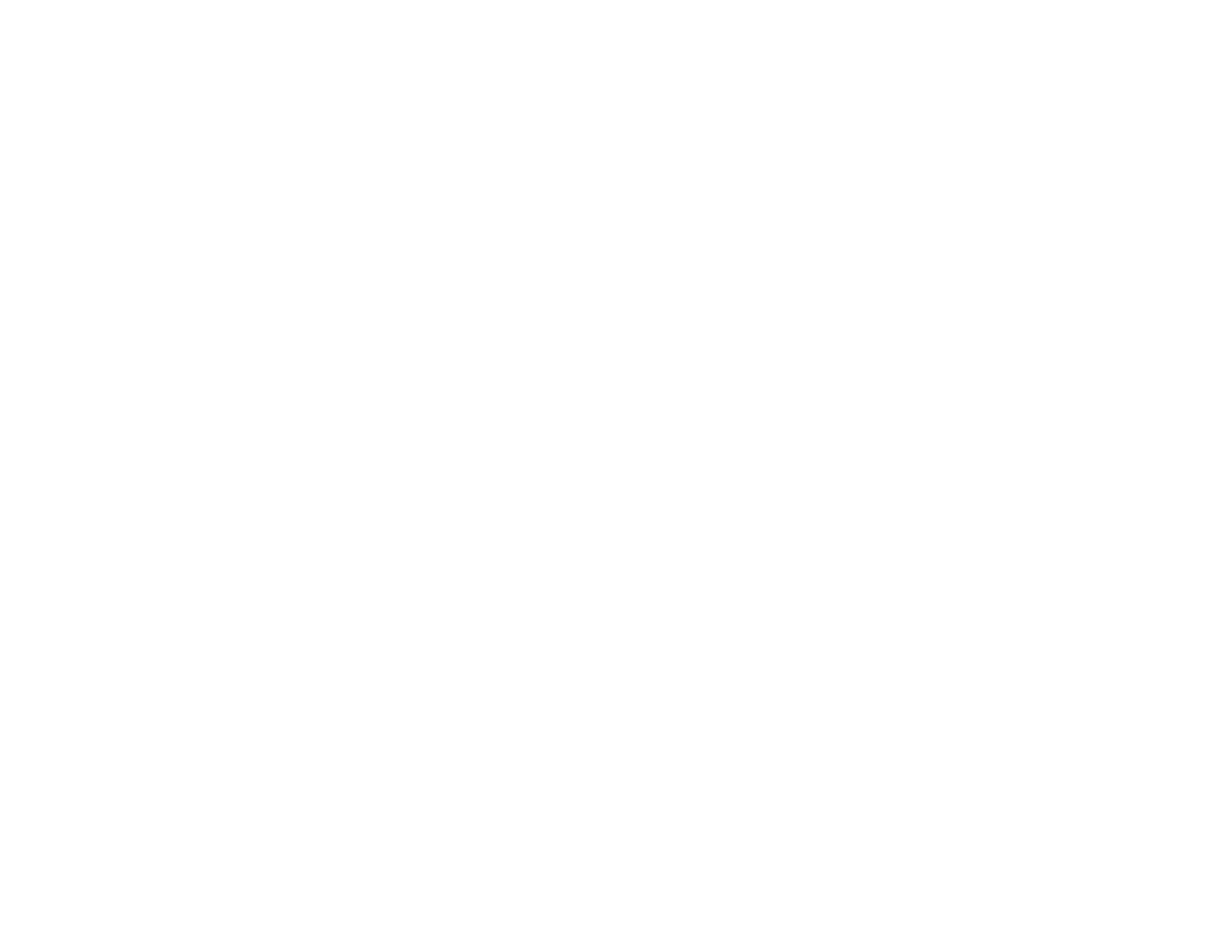 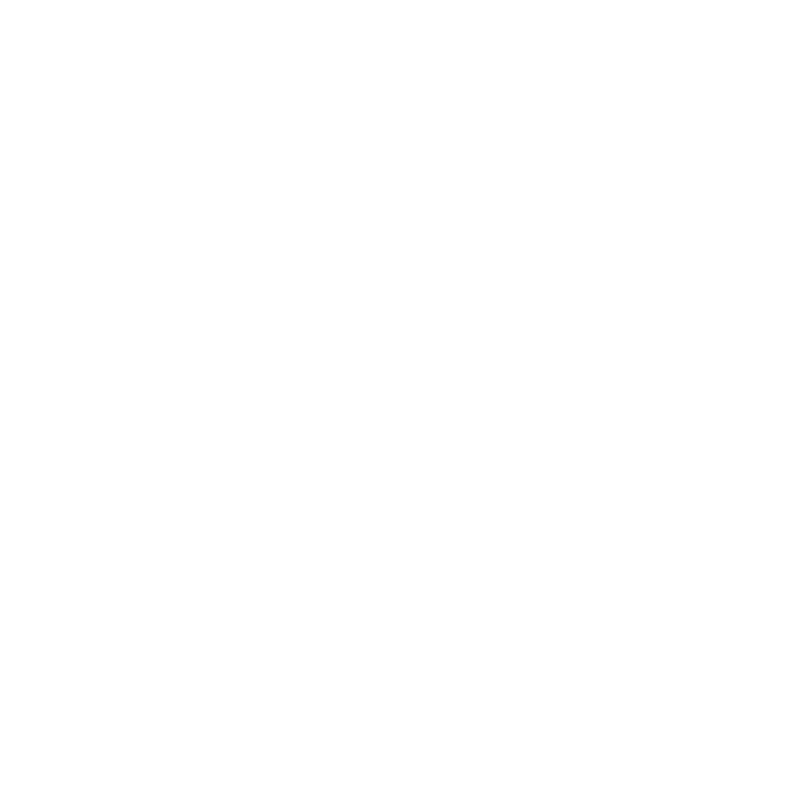 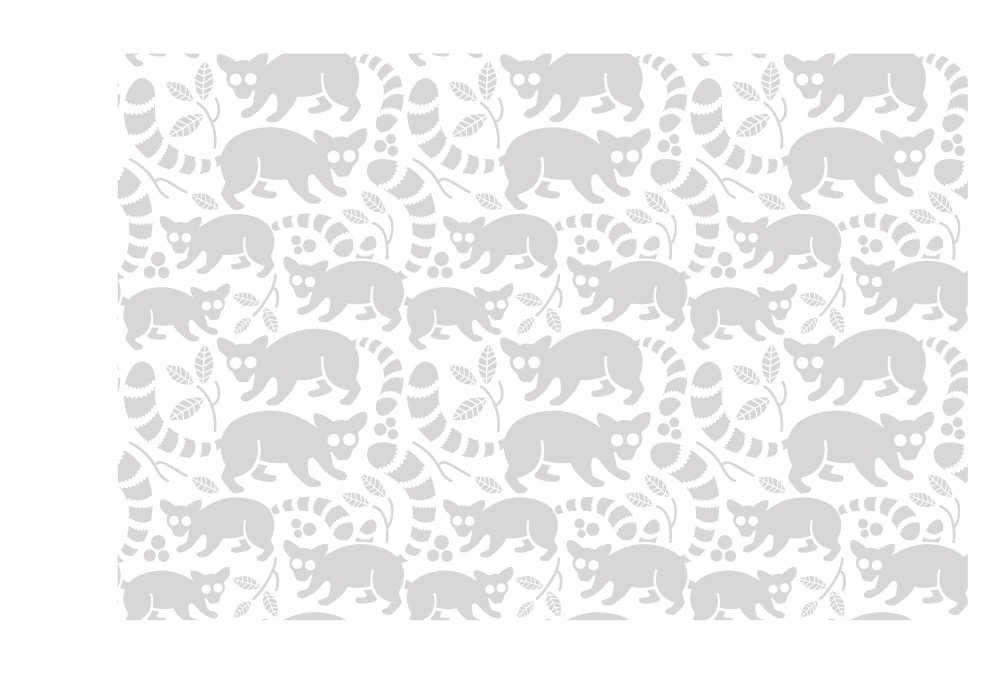 Comités de Ética de la Investigación (CEI)
Su finalidad principal es la de proteger los derechos, dignidad y bienestar de los sujetos que participen en investigaciones de salud, a través de la evaluación, dictaminación y seguimiento a las investigaciones puestas a su consideración.
Autónomos
Institucionales
Multidisciplinarios
Plurales
Consultivos
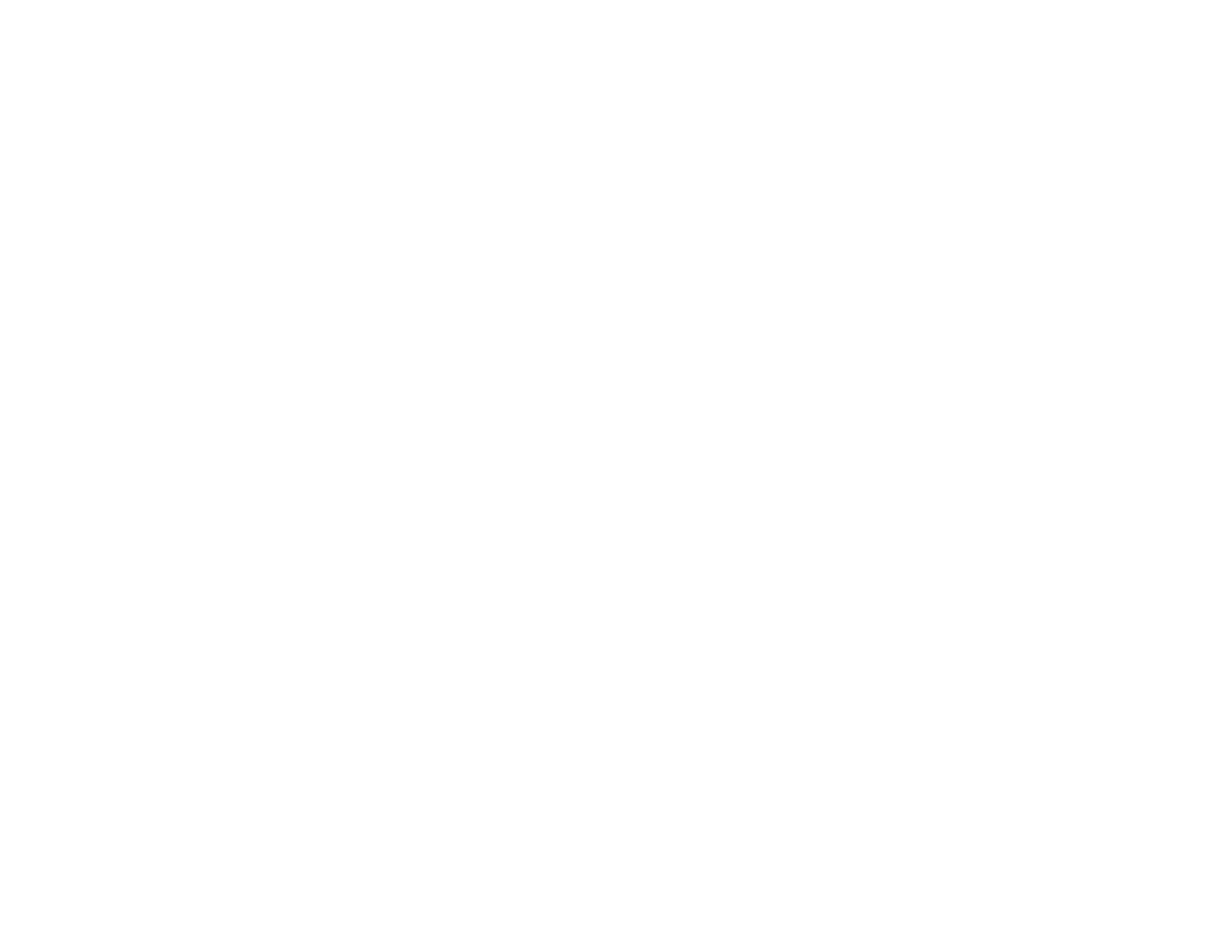 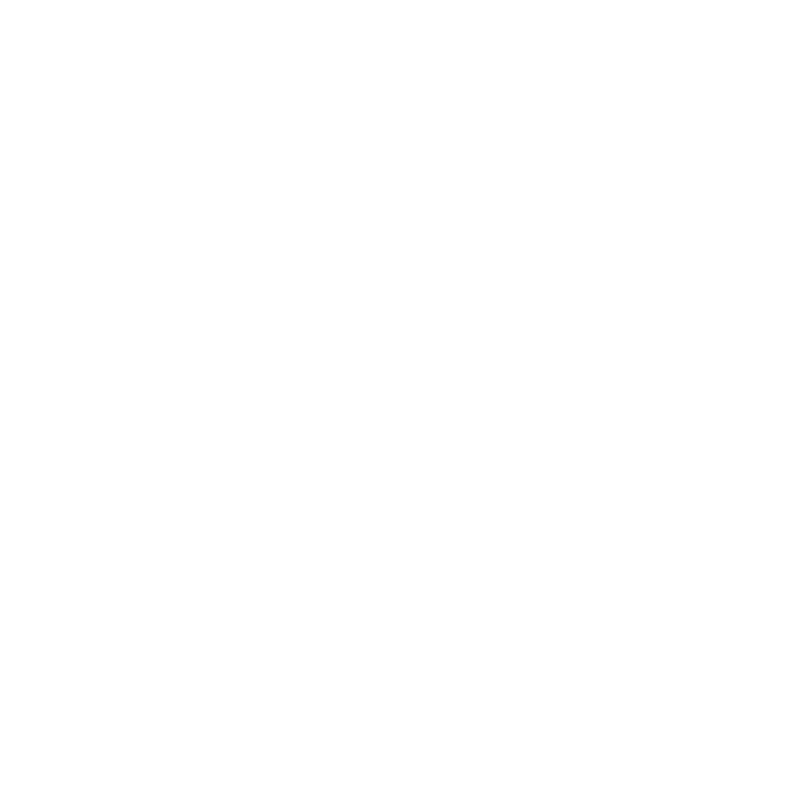 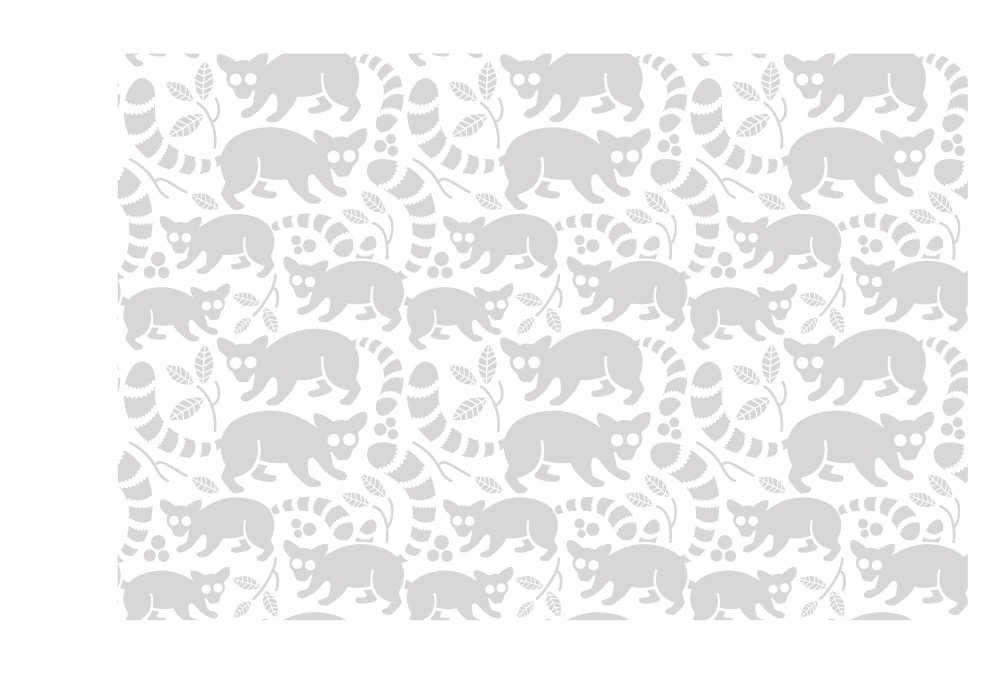 Funciones educativas del CEI
Contribuir a establecer un programa institucional de educación continua en materia de ética en investigación, ética en investigación, bioética y buenas prácticas clínicas, para los integrantes del CEI y personal del establecimiento.
Elaborar y difundir material didáctico en el establecimiento sobre las funciones, alcance y procedimientos del CEI.
Organizar y/o gestionar eventos de capacitación o difusión para integrantes y usuarios externos o internos del CEI (investigadores)
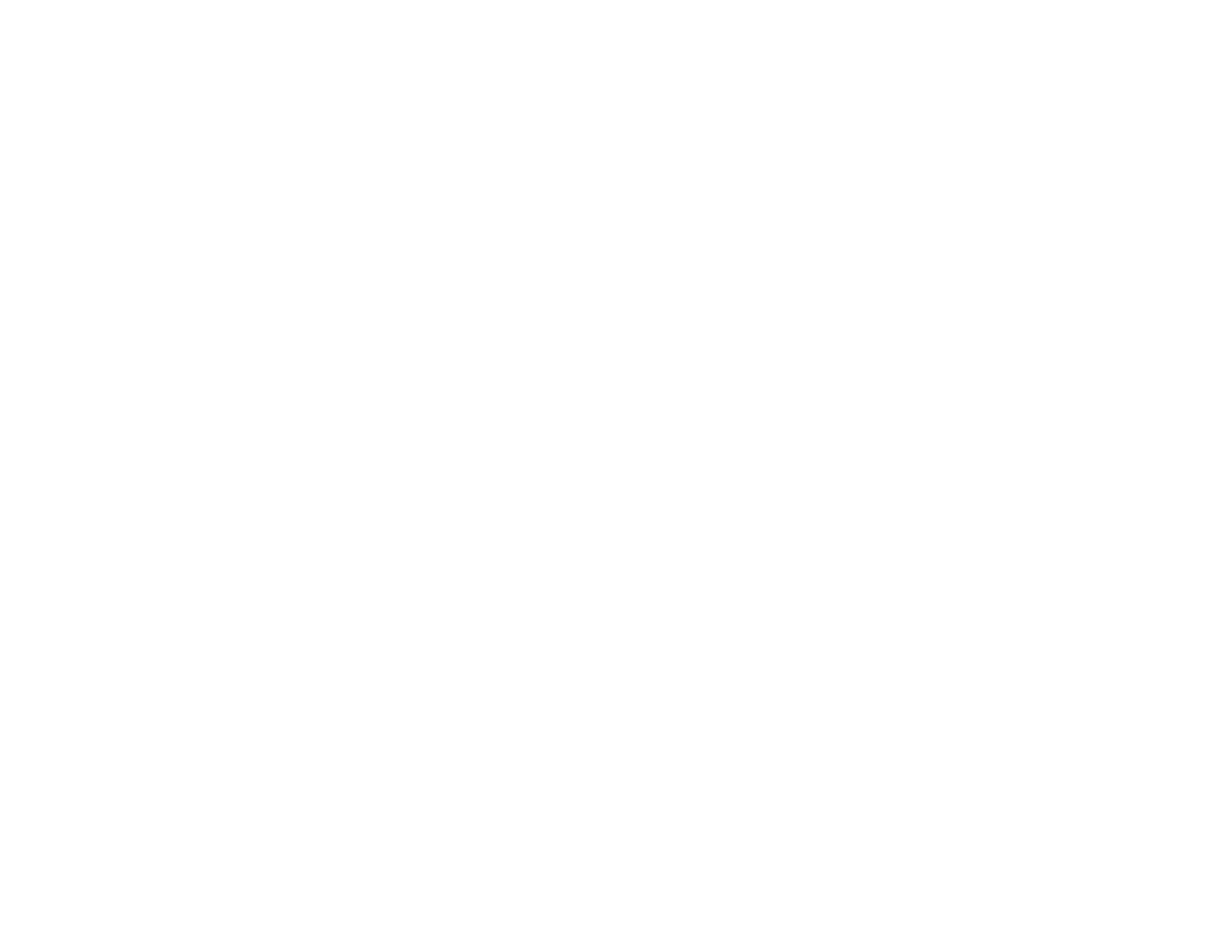 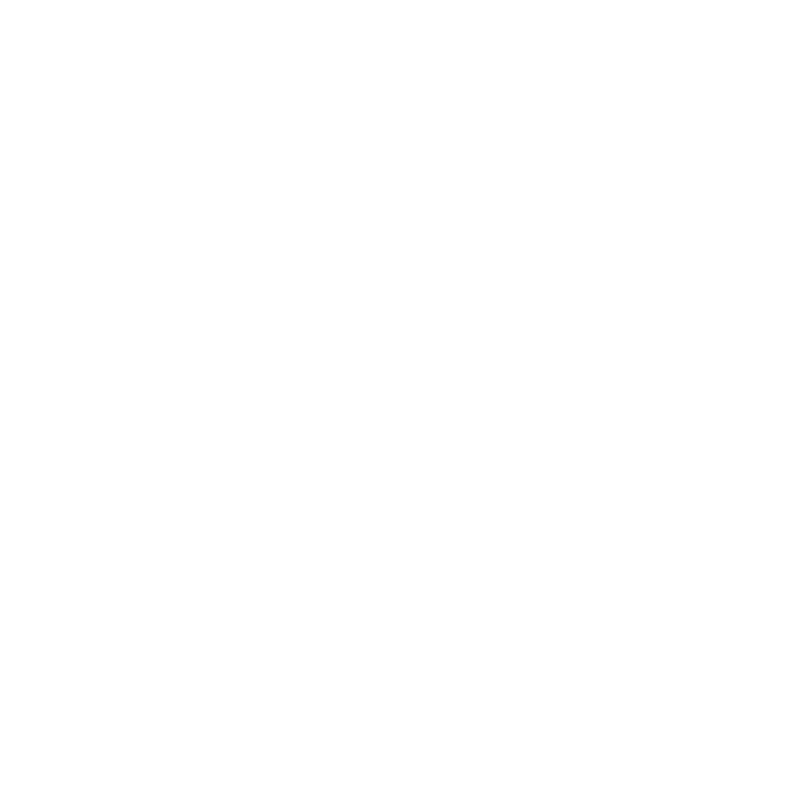 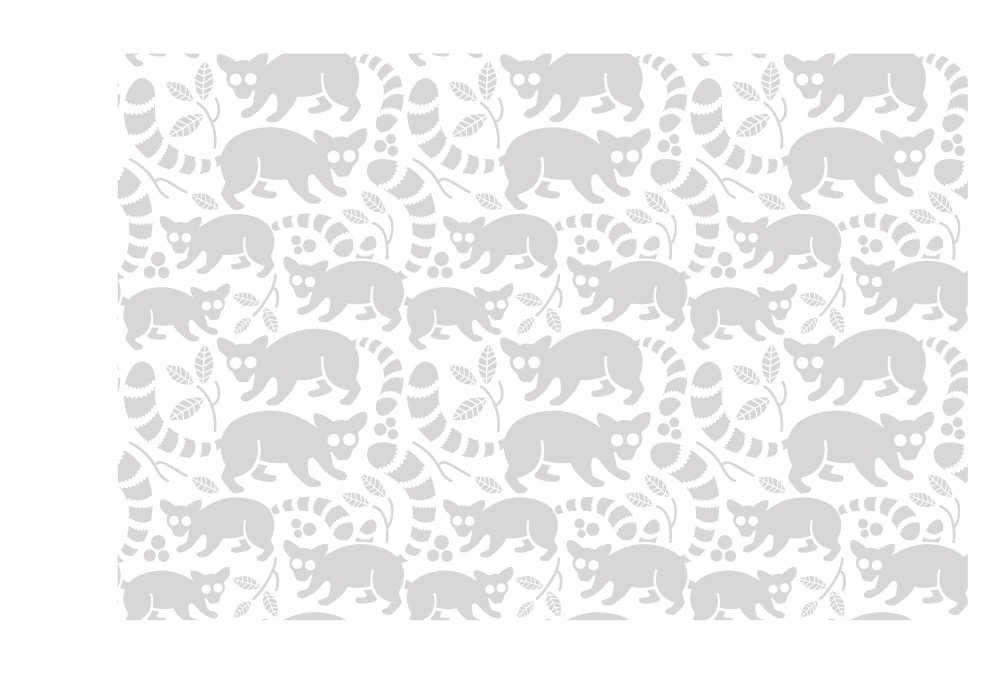 Consideraciones para el funcionamiento de los CEI
Manejo de conflicto de intereses
Privacidad y confidencialidad de la información
Integridad científica
Transparencia y rendición de cuentas
Independencia de su funcionamiento (asegurar la autonomía, imparcialidad, competencia y estar libres de influencias negativas respectos a la evaluación de propuestas de investigación)
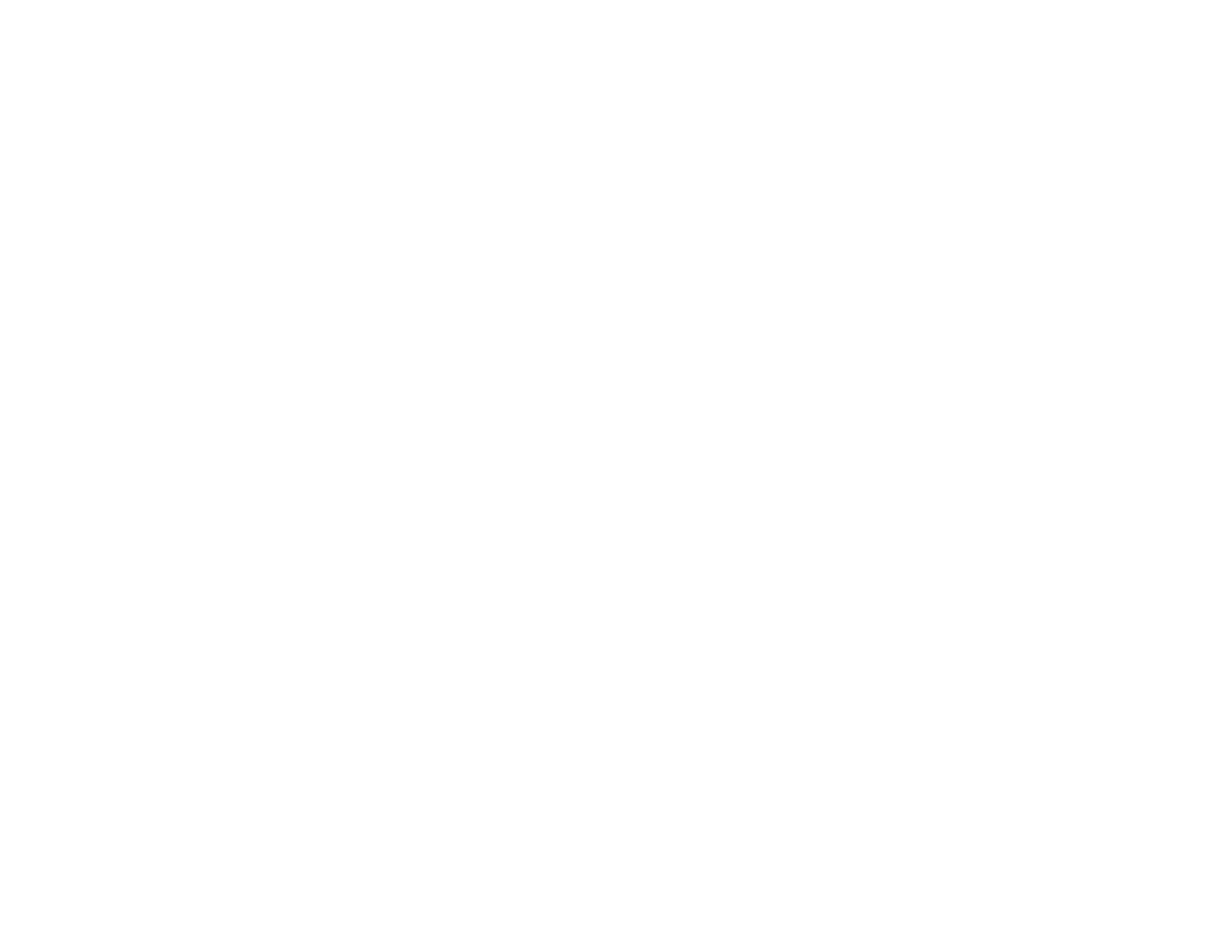 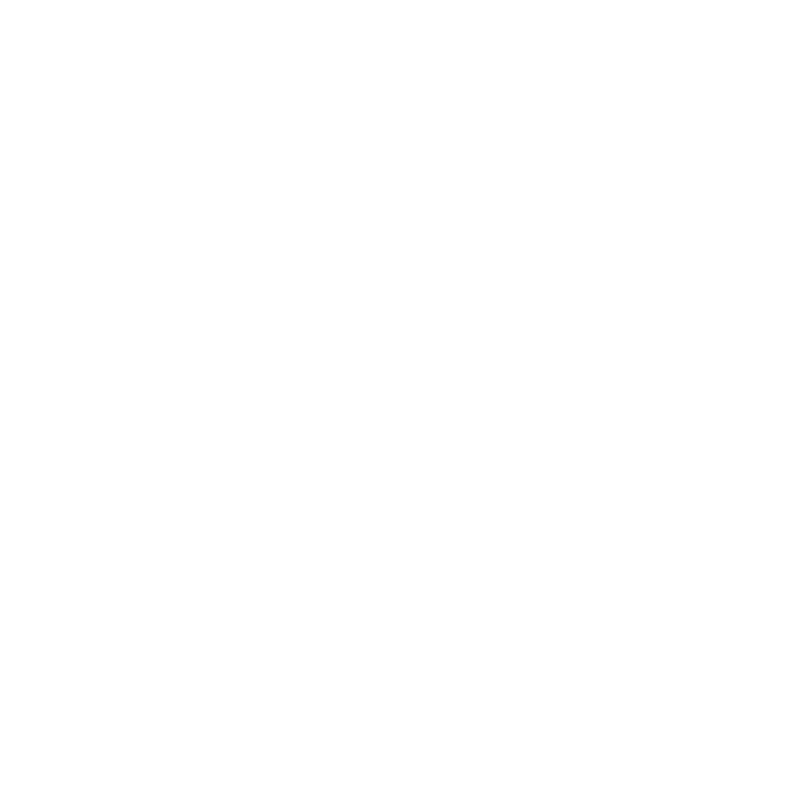 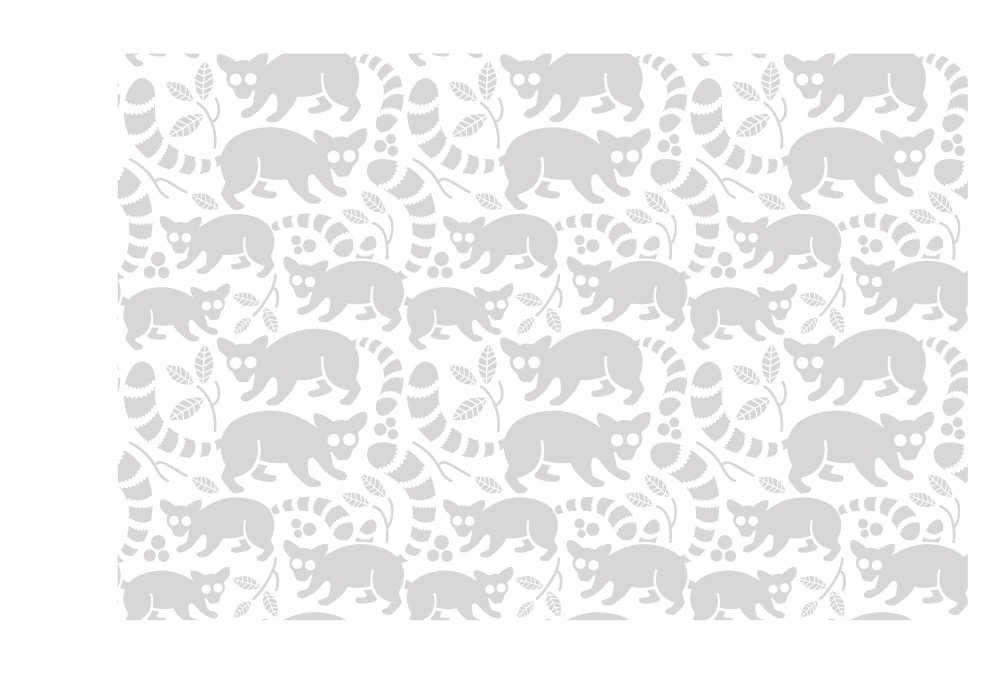 REFERENCIAS UTILIZADAS
CONBIOÉTICA. Guía nacional para la integración y el funcionamiento de los Comités de Ética en Investigación 2018. Cd. Mx.: Secretaría de Salud, Conbioética, 2018.
Engelhardt, T. Fundamentos de la bioética. Barcelona: Paidós, 2012
eticaacademica.unam.mx/index.html consultada el 4 de septiembre de 2019 a las 18:51 hrs 
https://www.bioetica.unam.mx/nosotros#pub consultada el 4 de septiembre de 2019 a las 18:00 hrs.
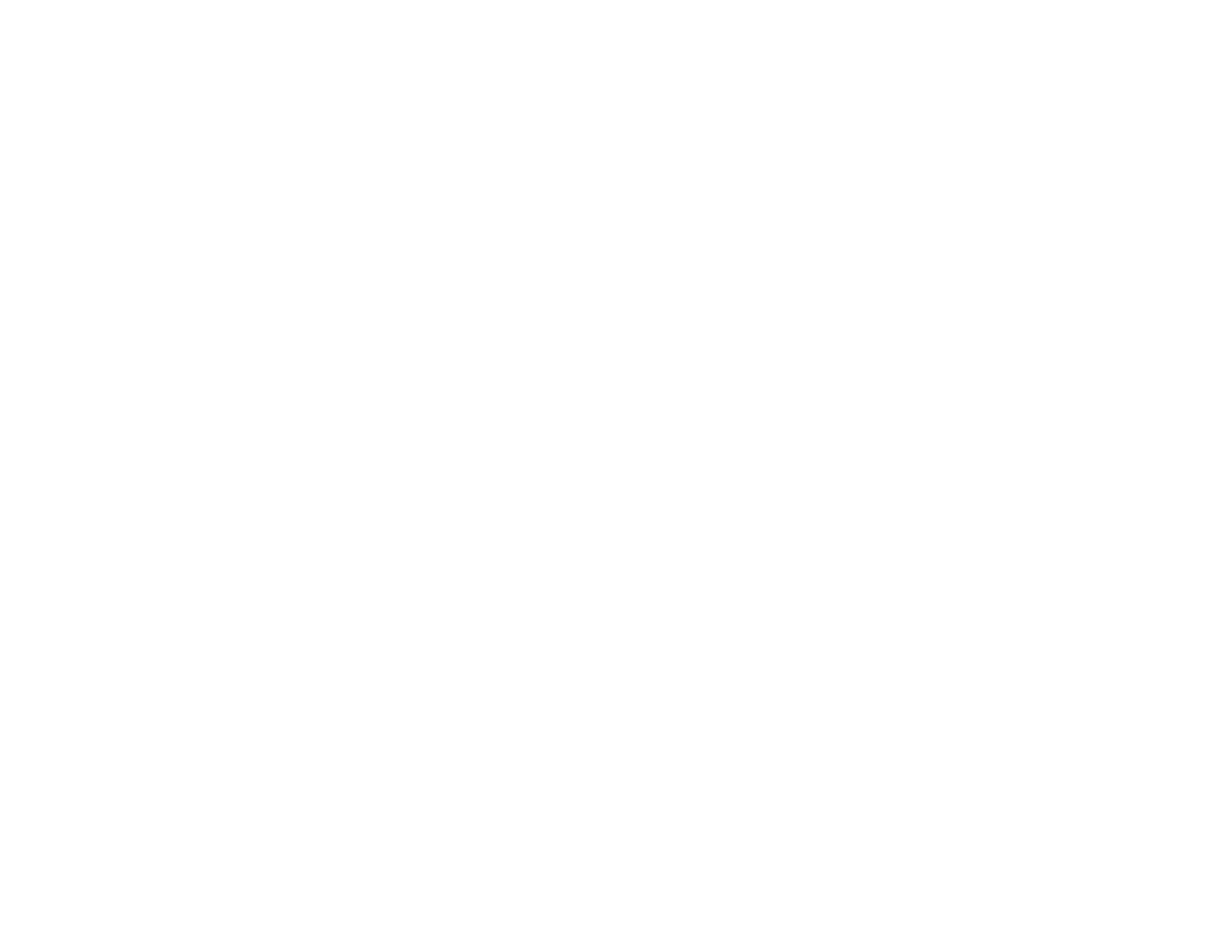 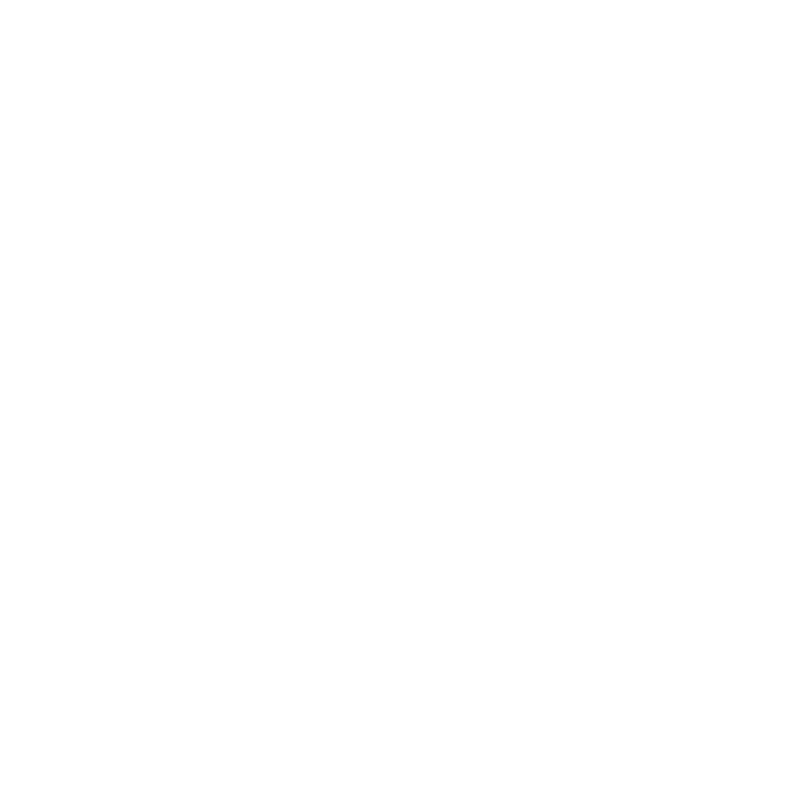 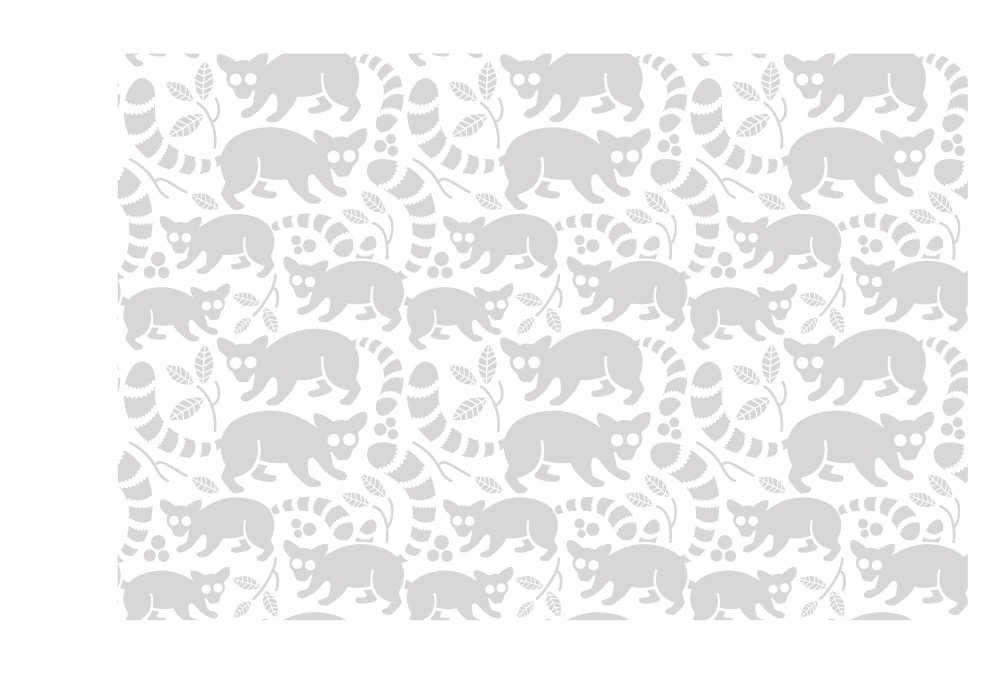 GRACIAS POR SU ATENCIÓN
Dr. Angel Alonso Salas
angel.alonso@cch.unam.mx
secretarioacademicopub@unam.mx
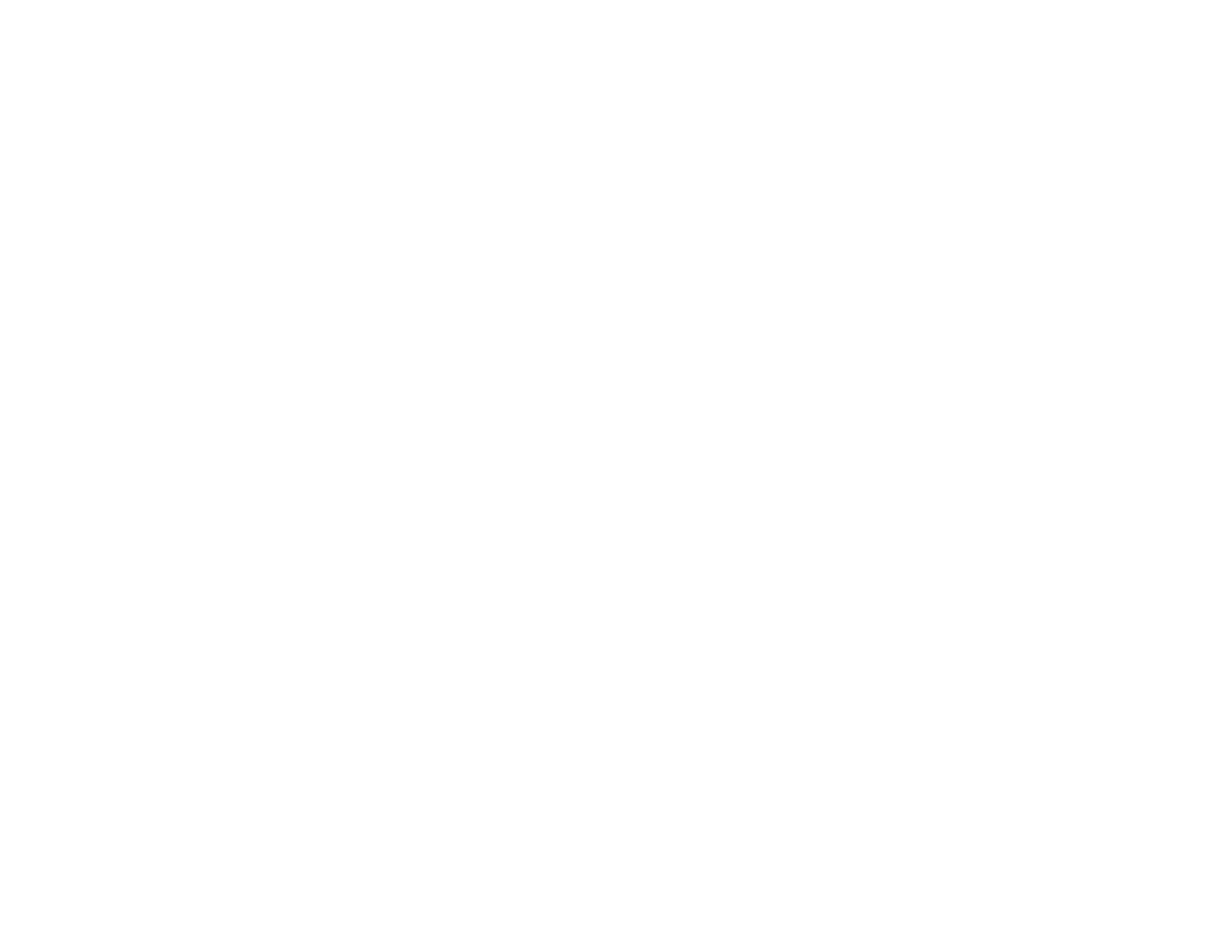 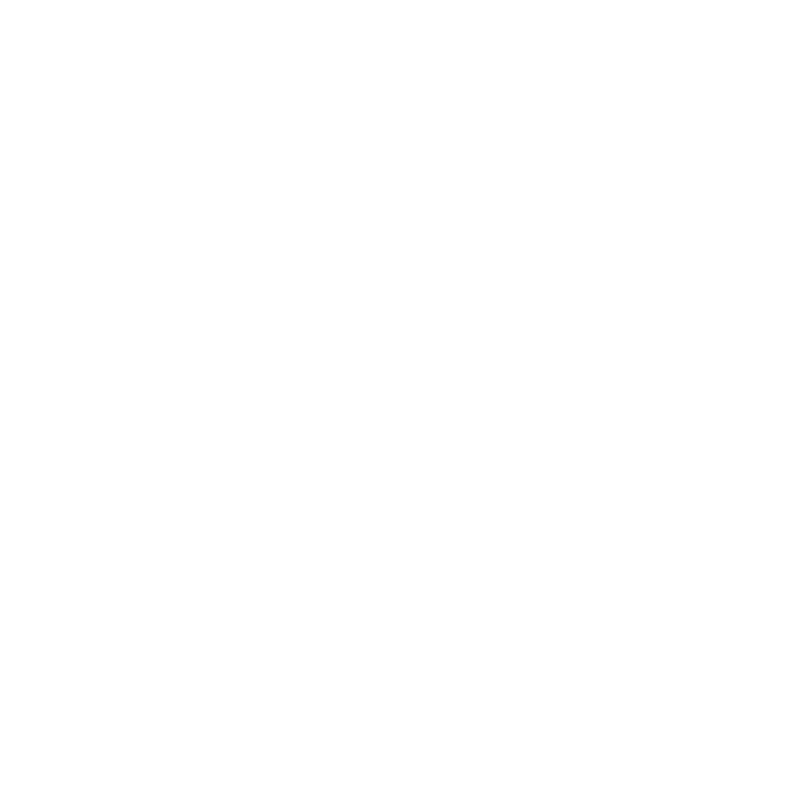